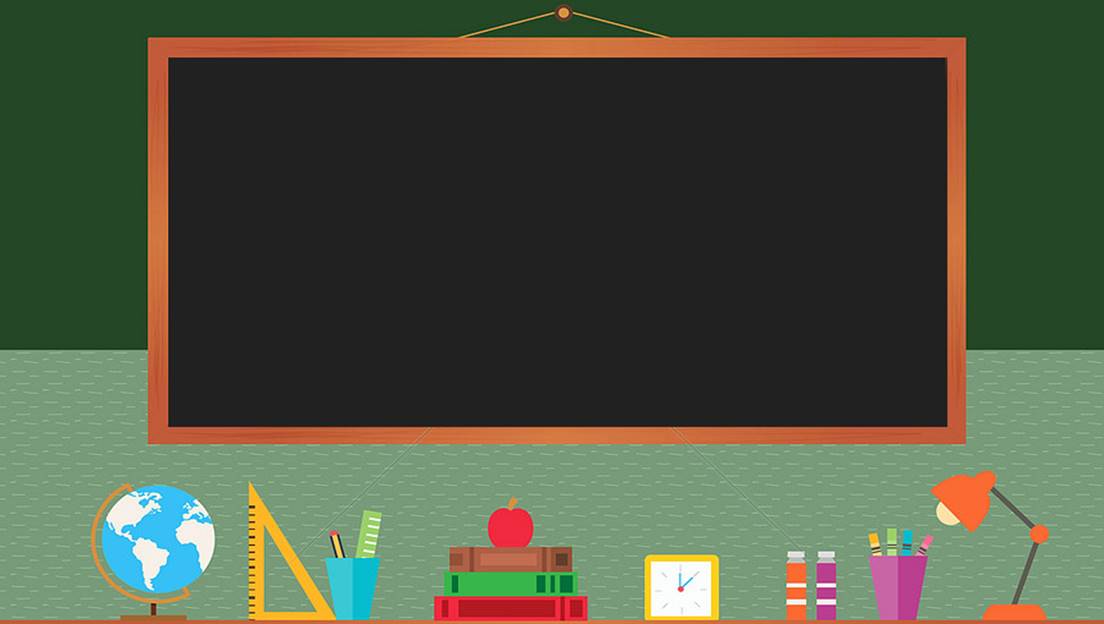 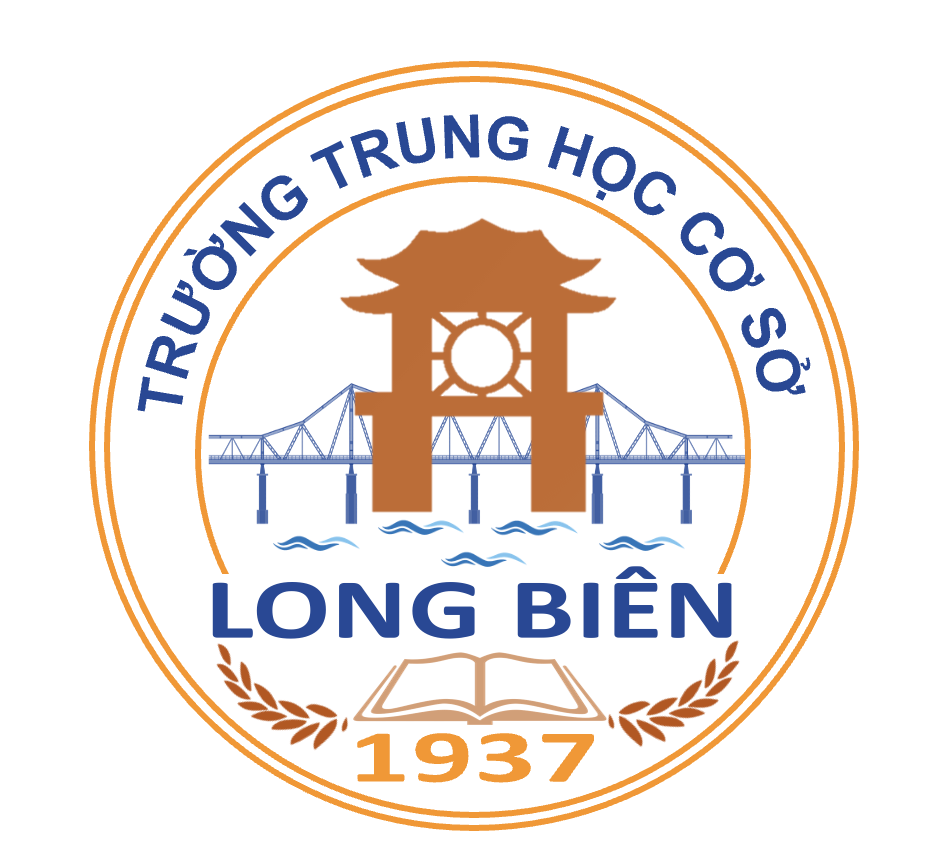 TRƯỜNG THCS LONG BIÊN
BÀI GIẢNG ĐIỆN TỬ MÔN TOÁN 7

BÀI 7: TAM GIÁC CÂN
Giáo viên: Đào Thị Thu
        Tổ: Tự nhiên
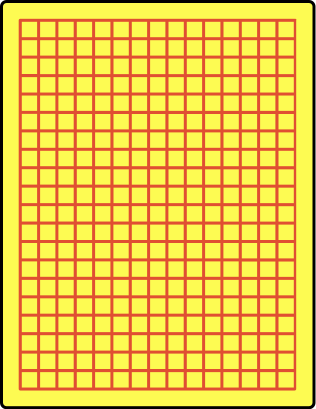 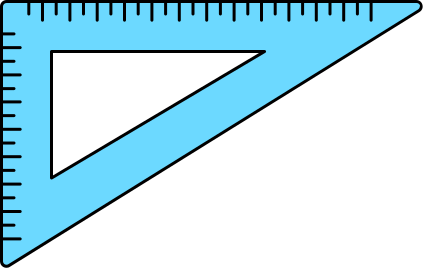 KHỞI ĐỘNG
Tam giác ABC như vậy gọi là tam giác gì?
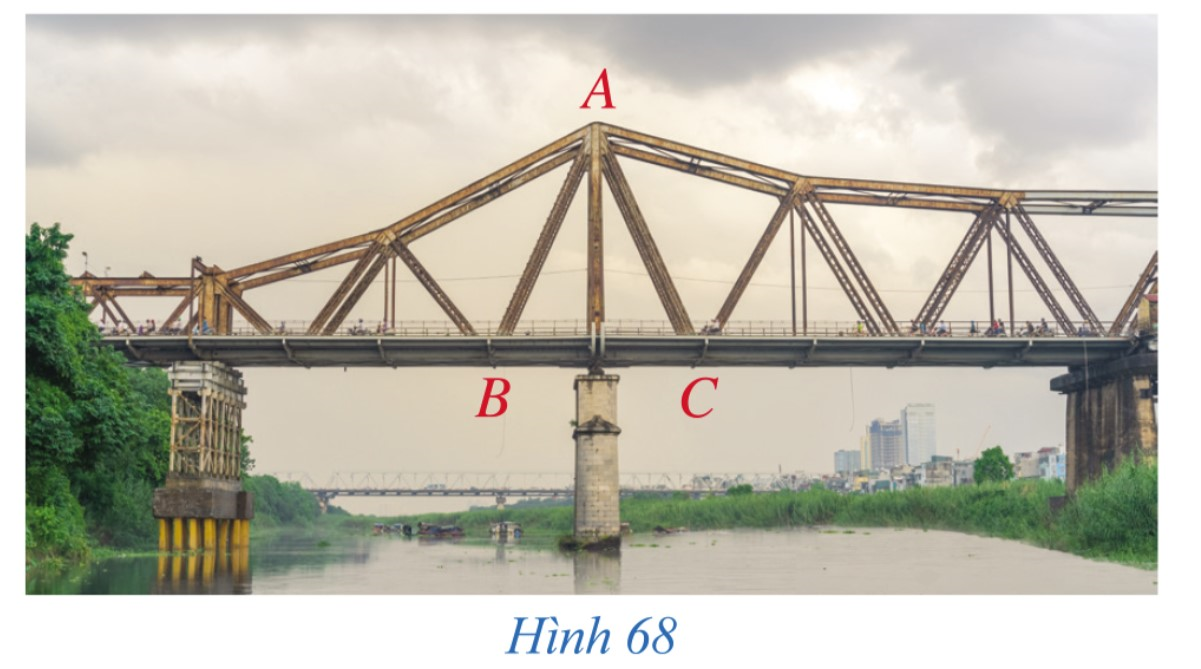 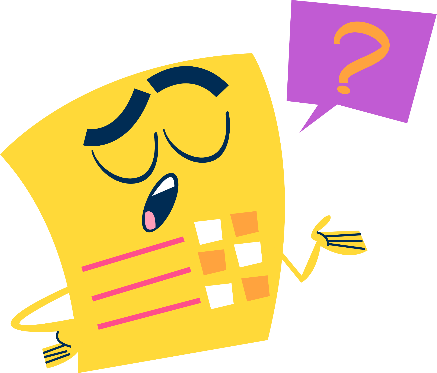 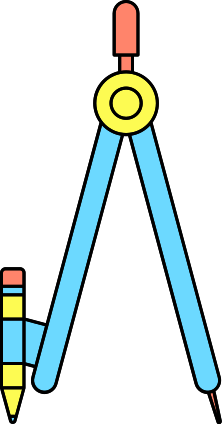 CHƯƠNG VII:
 TAM GIÁC
BÀI 7: TAM GIÁC CÂN
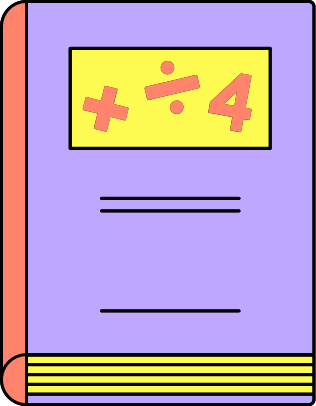 NỘI DUNG BÀI HỌC
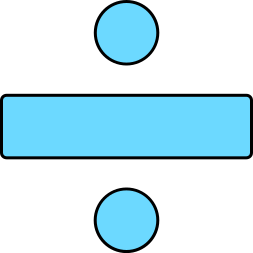 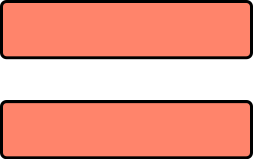 Định nghĩa
I
II
III
IV
I
III
II
Tính chất
Dấu hiệu nhận biết
Vẽ tam giác cân
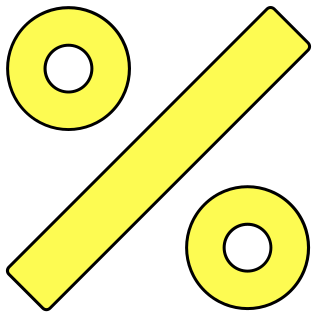 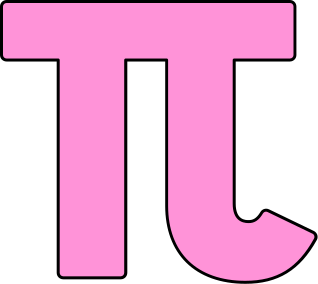 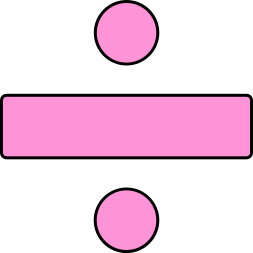 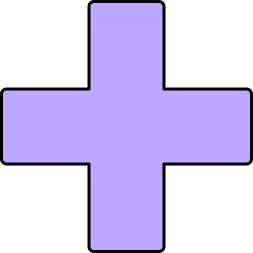 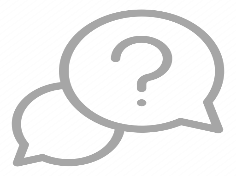 HĐ1:
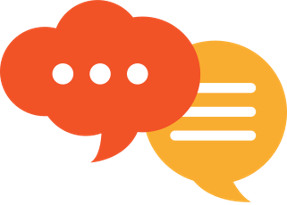 Thảo luận nhóm hoàn thành HĐ1
Trong Hình 69, hai cạnh AB và AC của tam giác ABC có bằng nhau hay không?
Giải
I. ĐỊNH NGHĨA
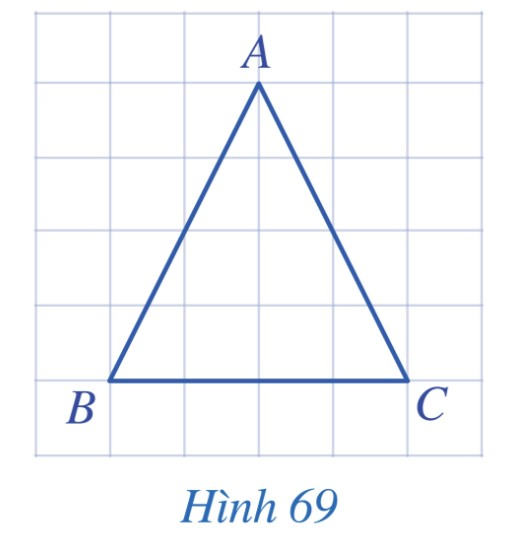 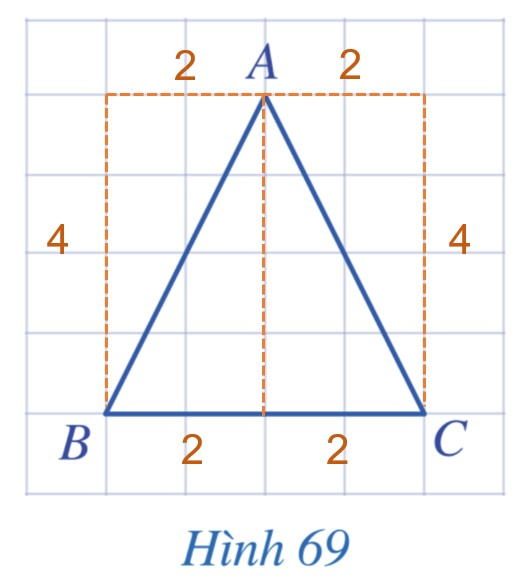 Ta có: AB và AC là đường chéo của hai hình chữ nhật có kích thước 2 và 4 ô vuông. 
Do đó AB = AC.
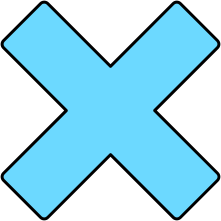 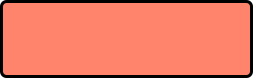 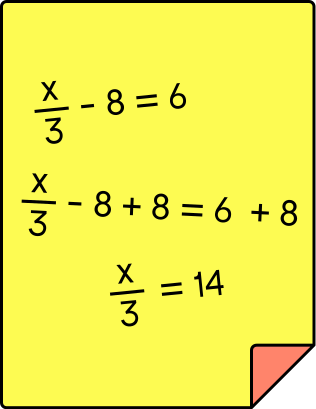 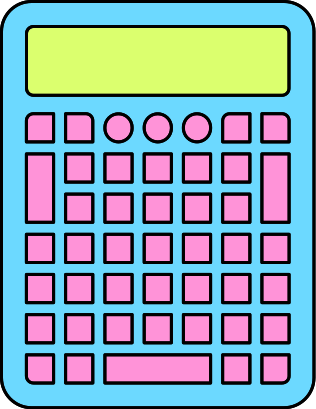 KẾT LUẬN
Tam giác cân là tam giác có hai cạnh bằng nhau.
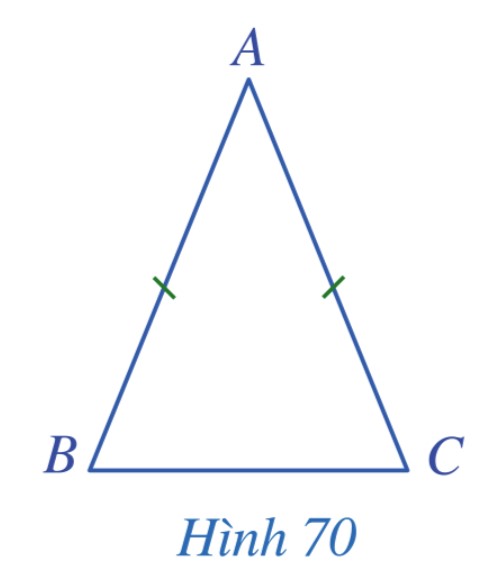 VÍ DỤ 1
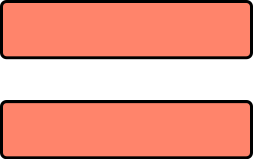 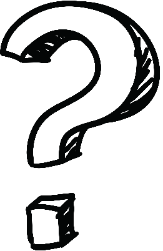 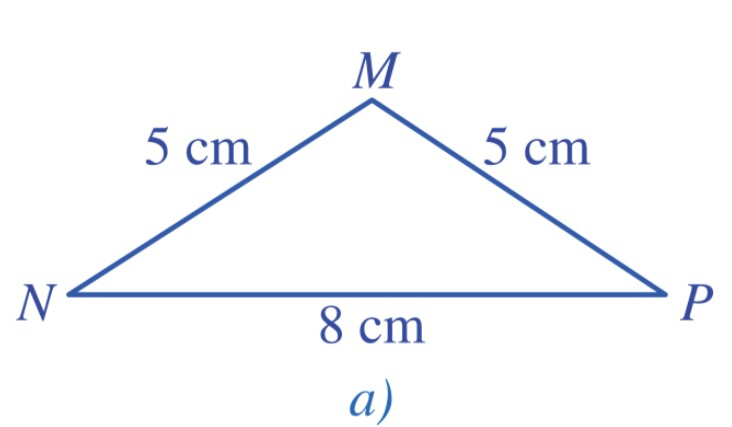 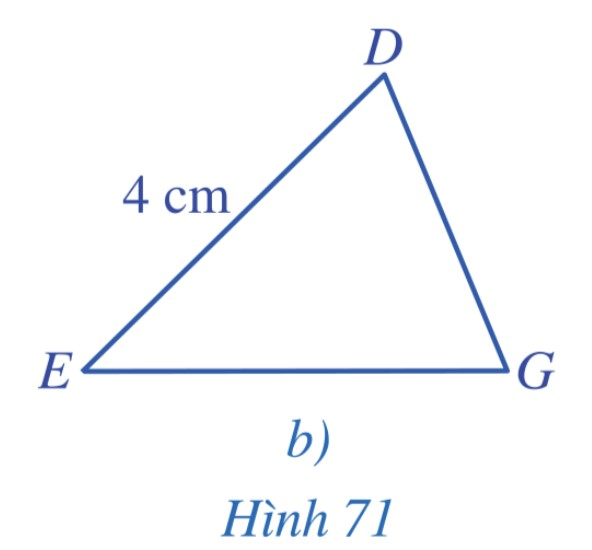 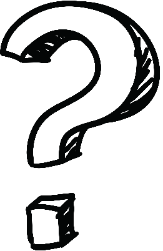 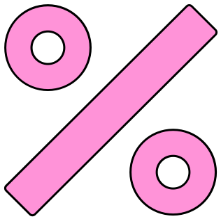 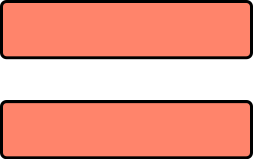 Giải
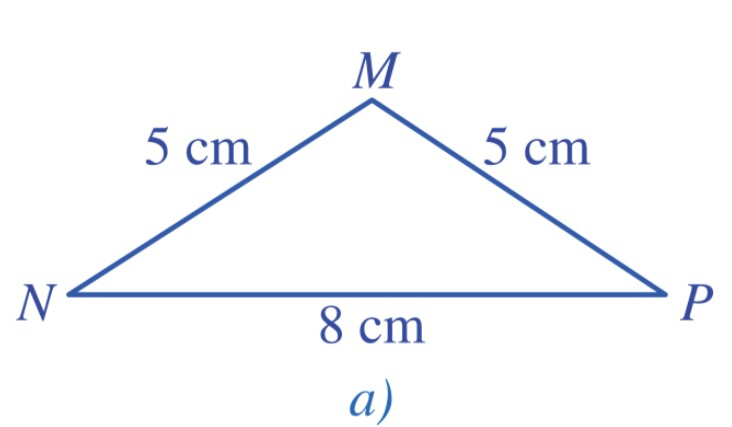 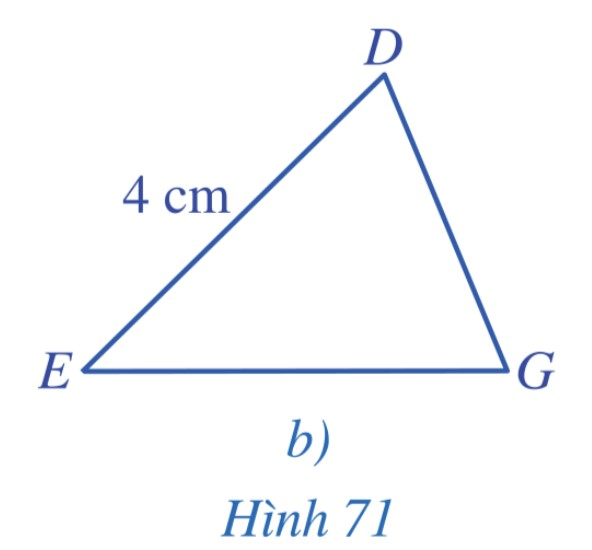 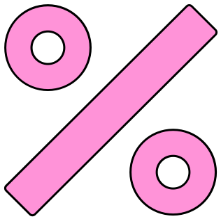 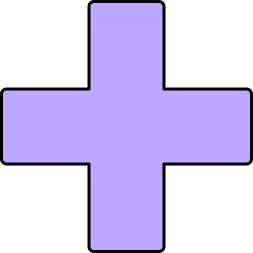 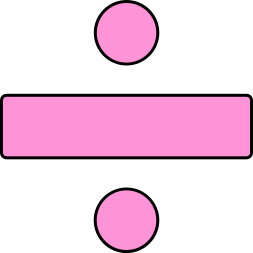 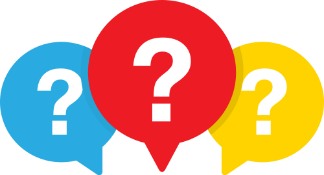 Thảo luận nhóm, hoàn thành HĐ2.
HĐ 2:
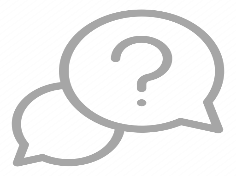 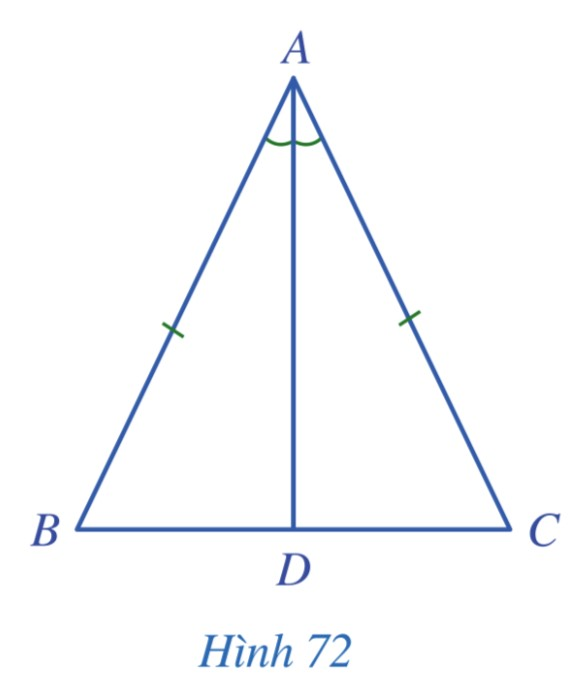 II. TÍNH CHẤT
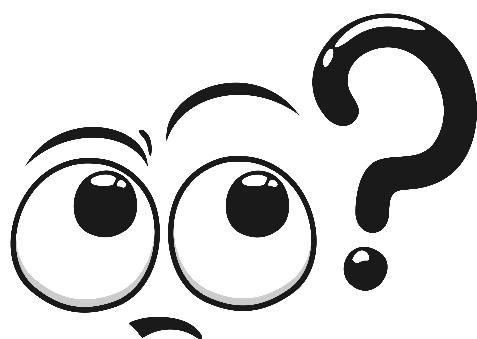 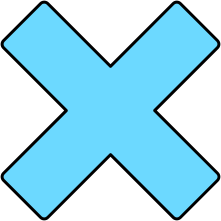 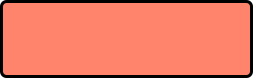 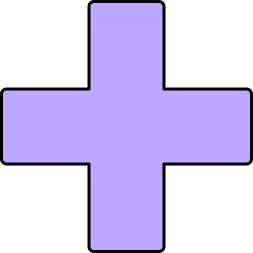 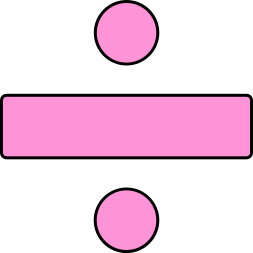 Giải
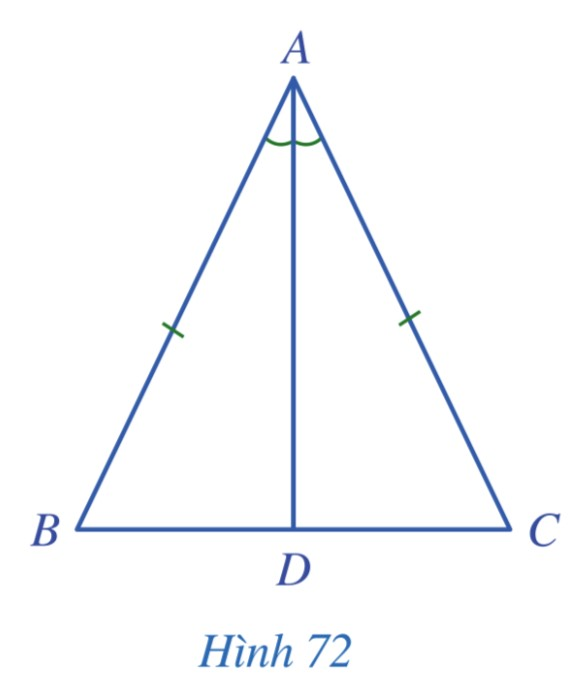 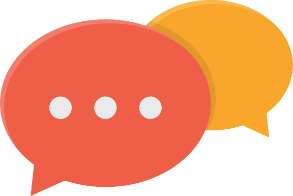 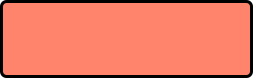 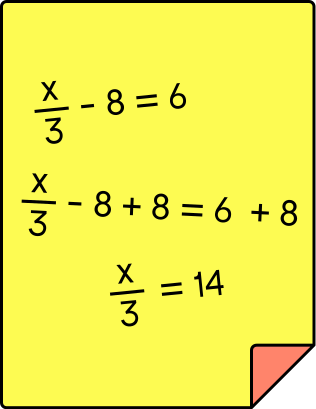 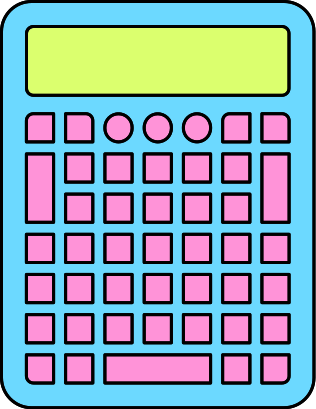 KẾT LUẬN
Trong một tam giác cân, hai góc ở đáy bằng nhau.
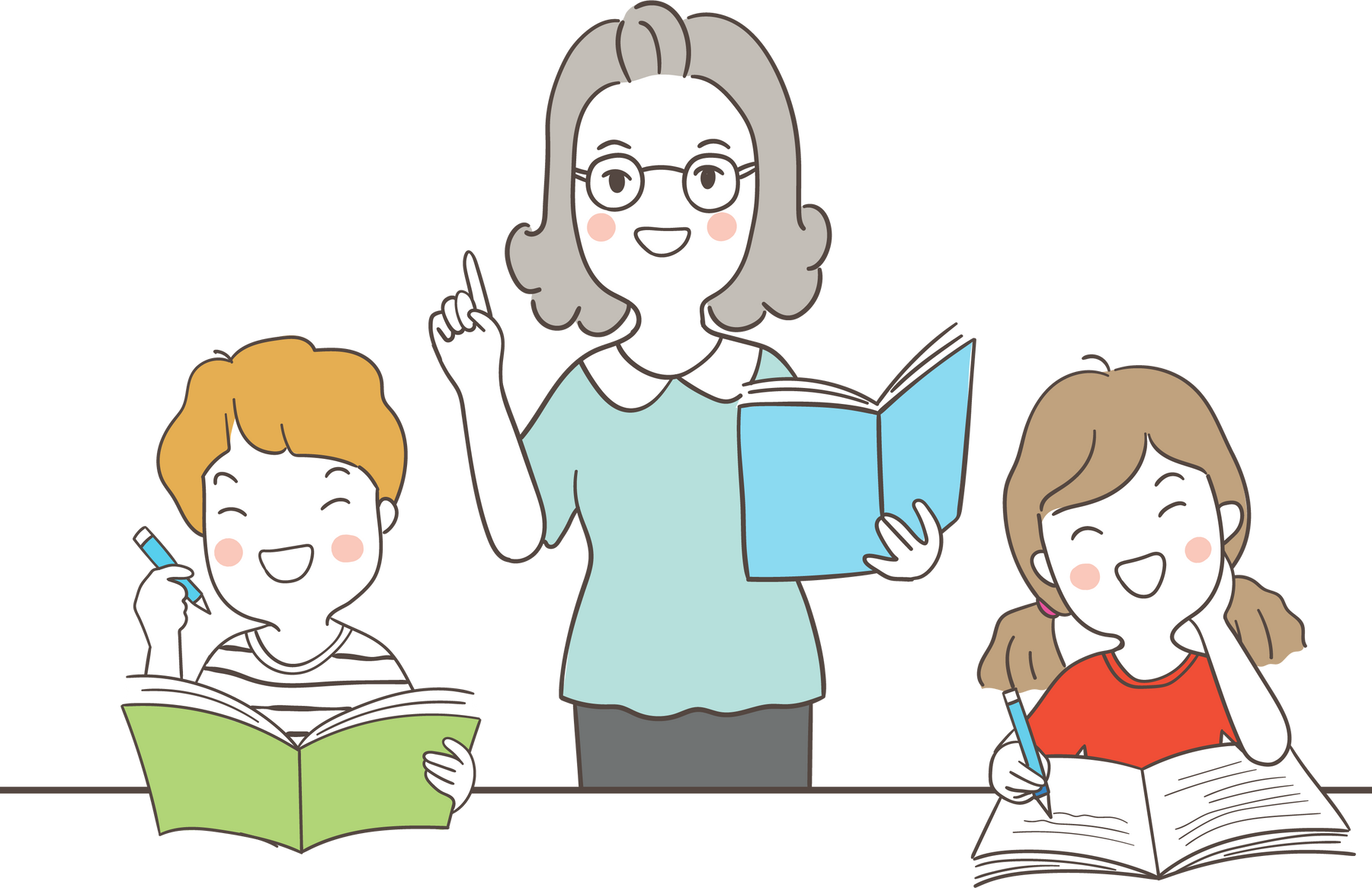 VÍ DỤ 2
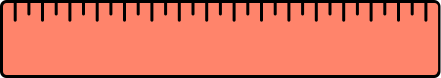 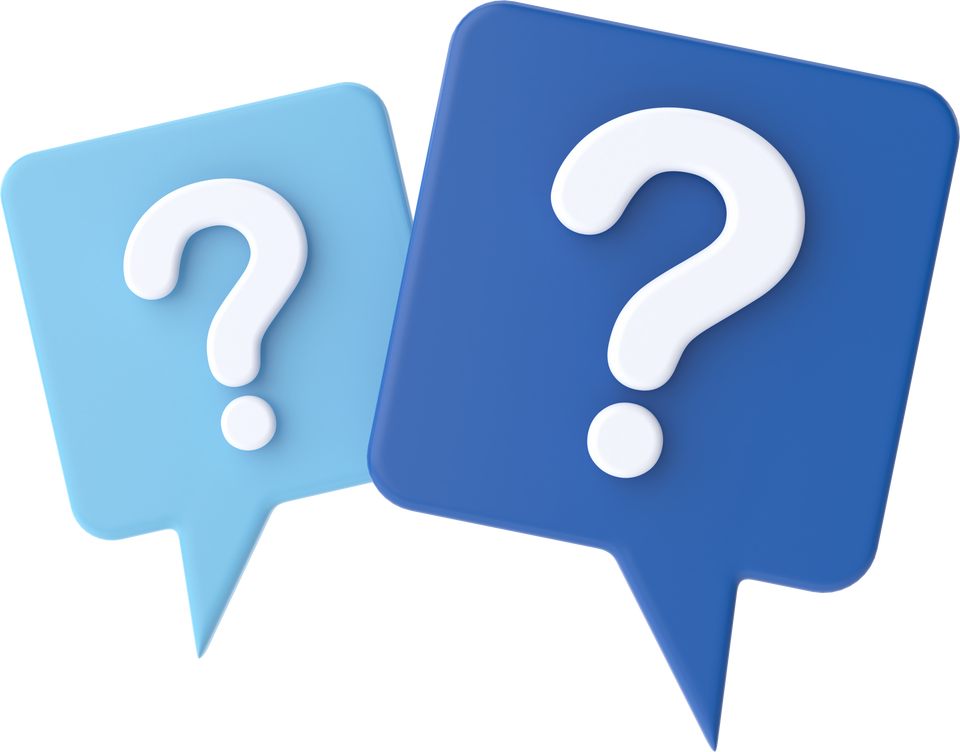 Giải
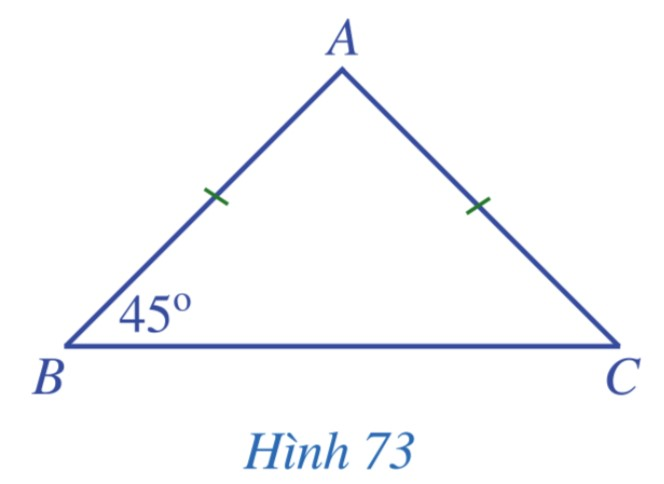 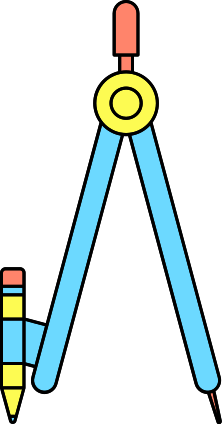 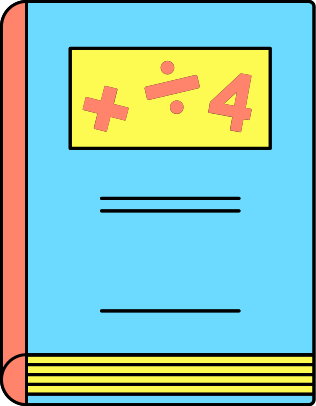 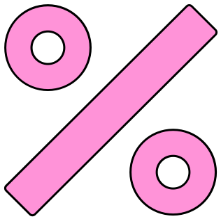 Chú ý
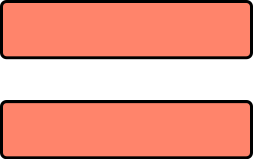 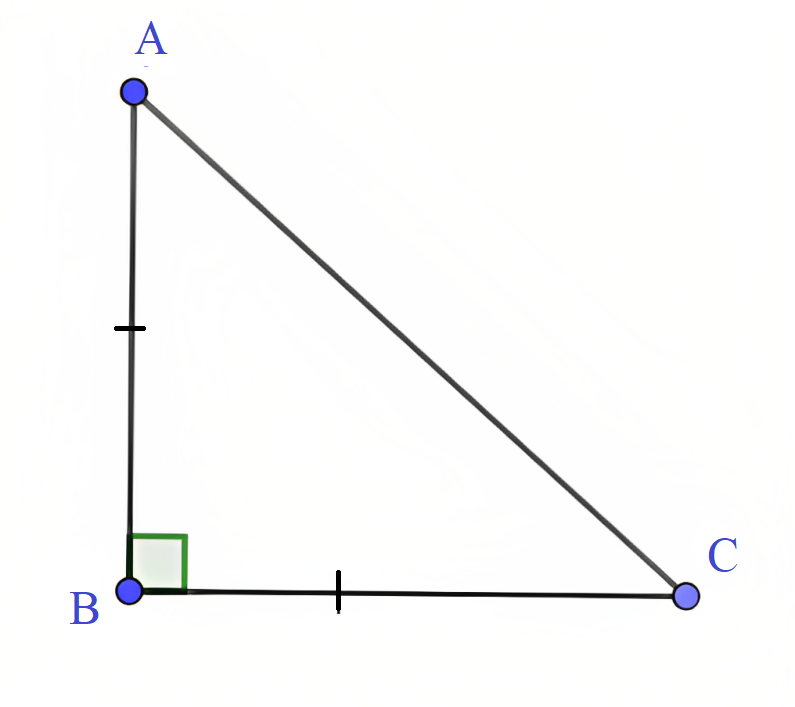 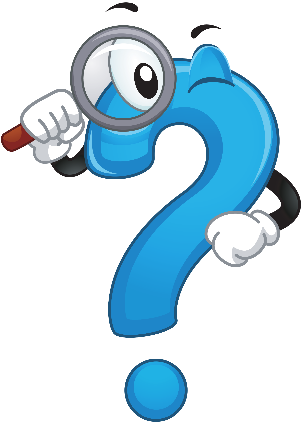 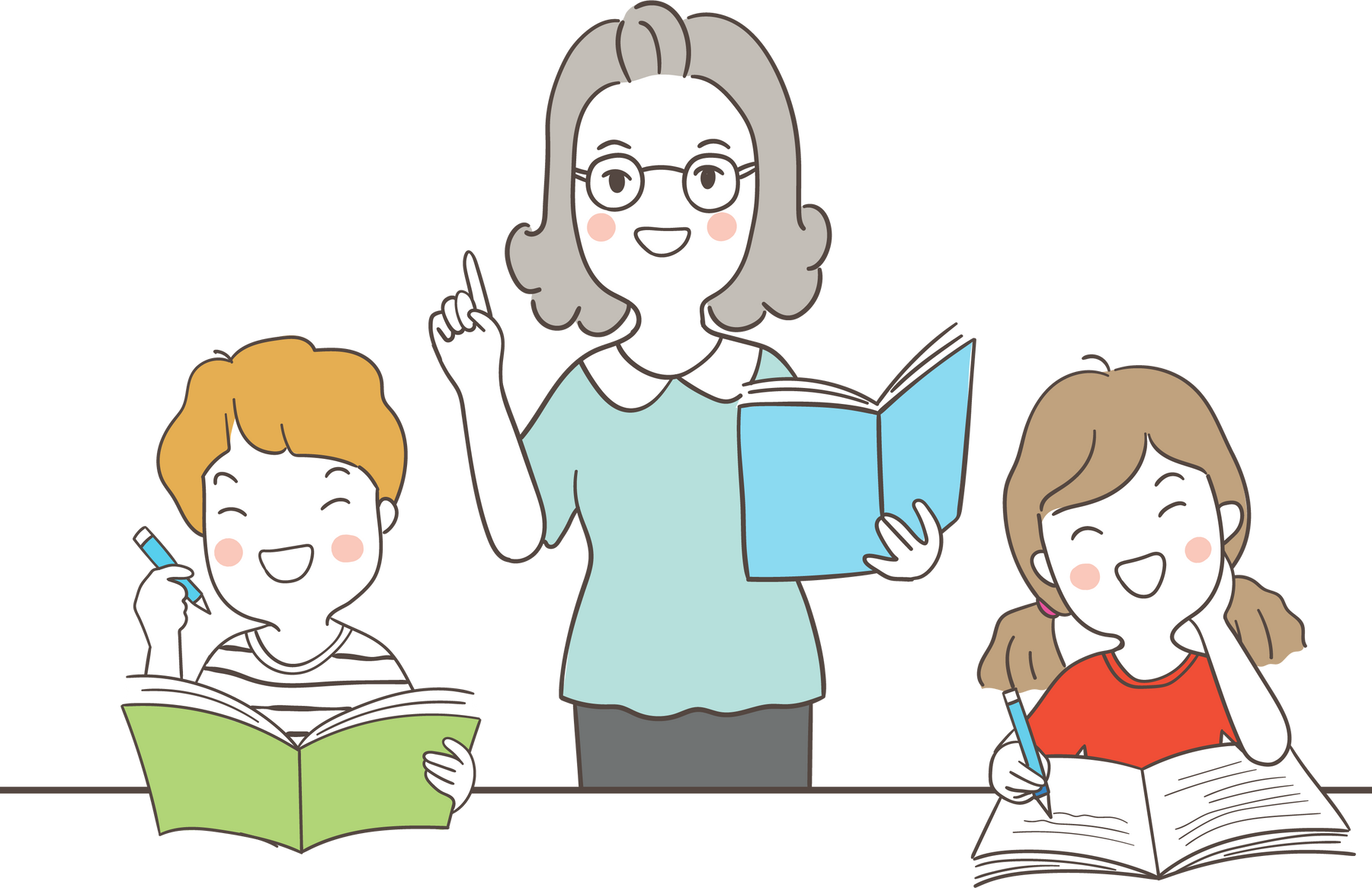 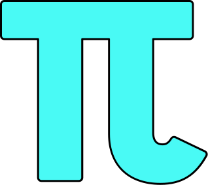 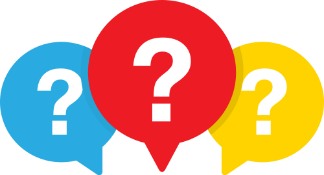 Thảo luận nhóm, hoàn thành HĐ3.
HĐ 3:
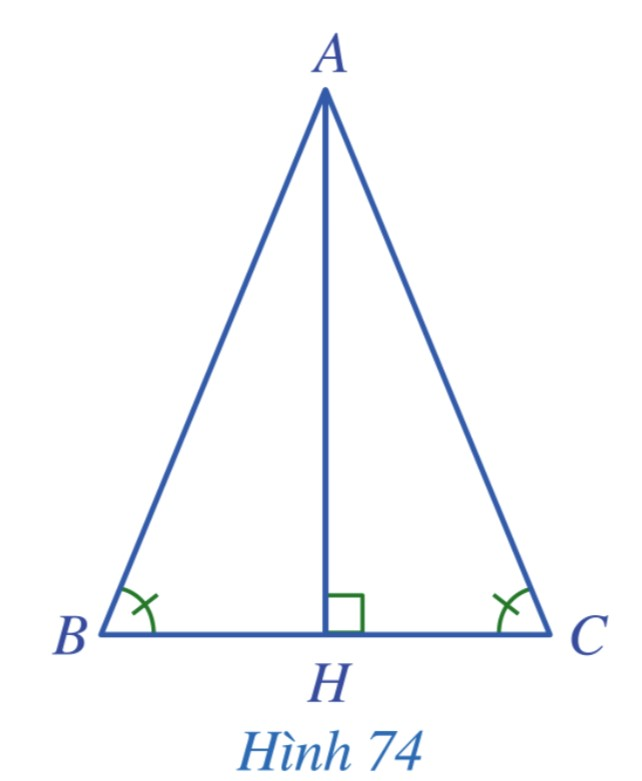 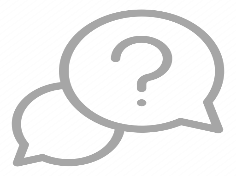 III. DẤU HIỆU NHẬN BIẾT
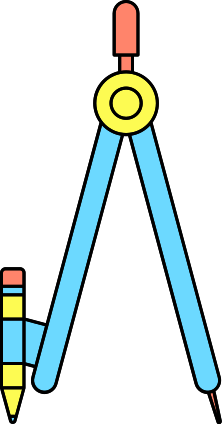 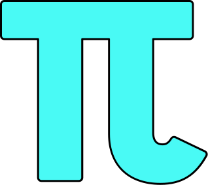 Giải
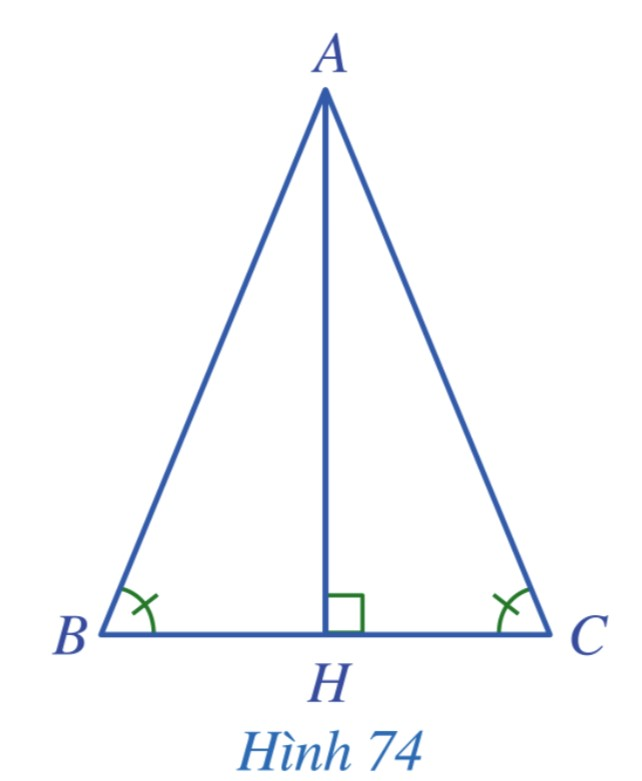 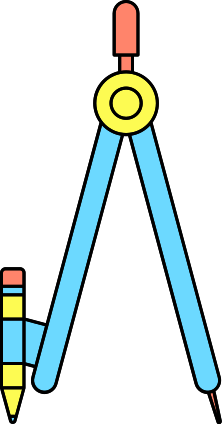 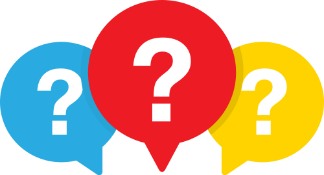 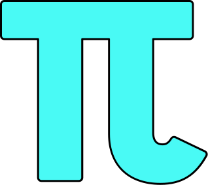 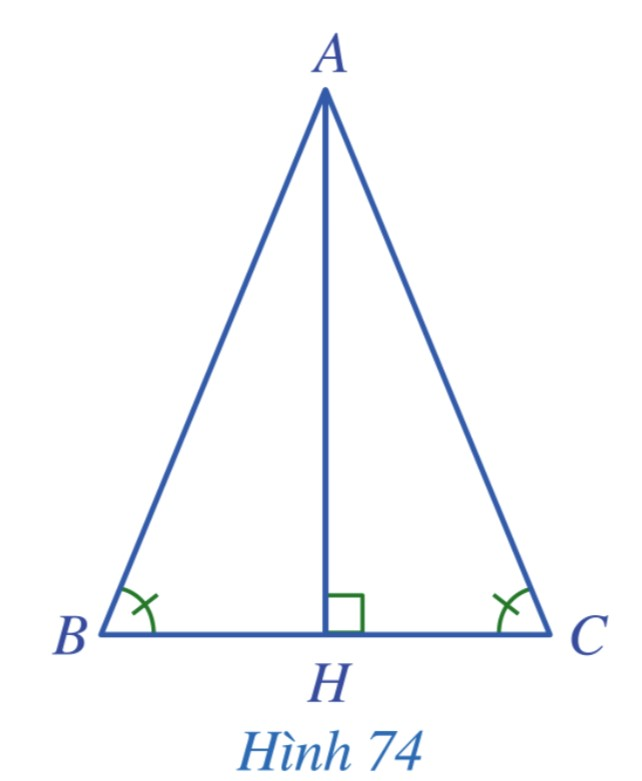 Kết luận:
Nếu một tam giác có hai góc bằng nhau thì tam giác đó là tam giác cân.
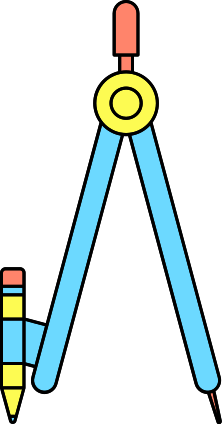 VÍ DỤ 3
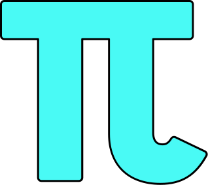 Giải
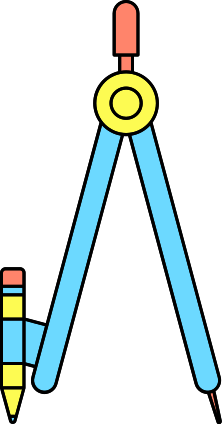 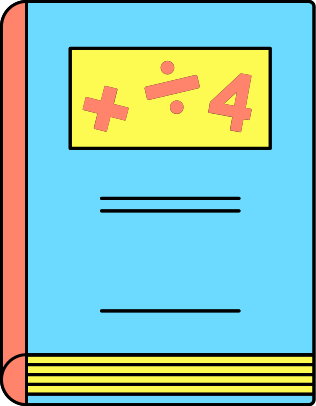 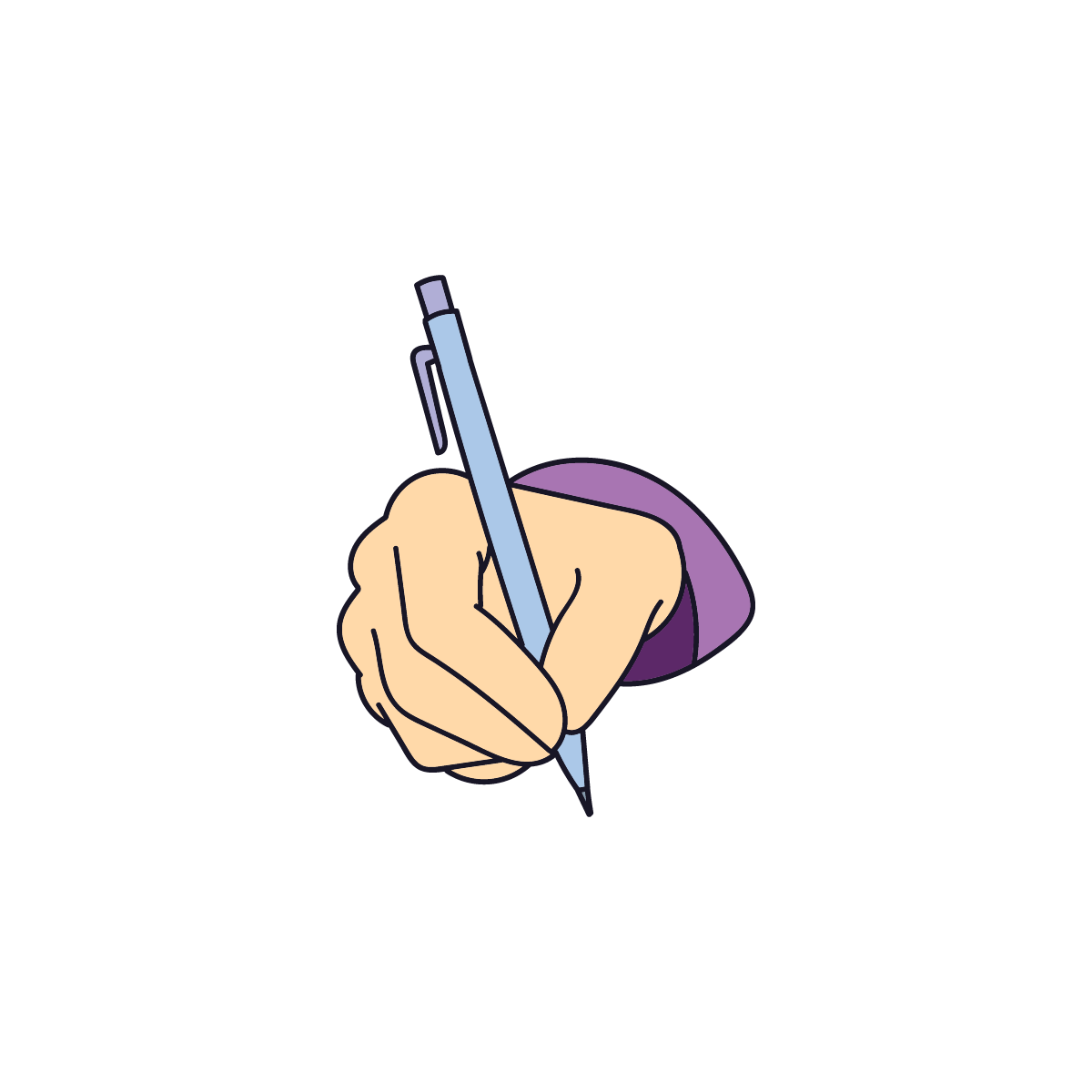 Cho tam giác ABC cân tại A. Qua điểm M nằm giữa A và B kẻ đường thẳng song song với BC, cắt cạnh AC tại N. Chứng minh tam giác AMN cân.
LUYỆN TẬP
Giải
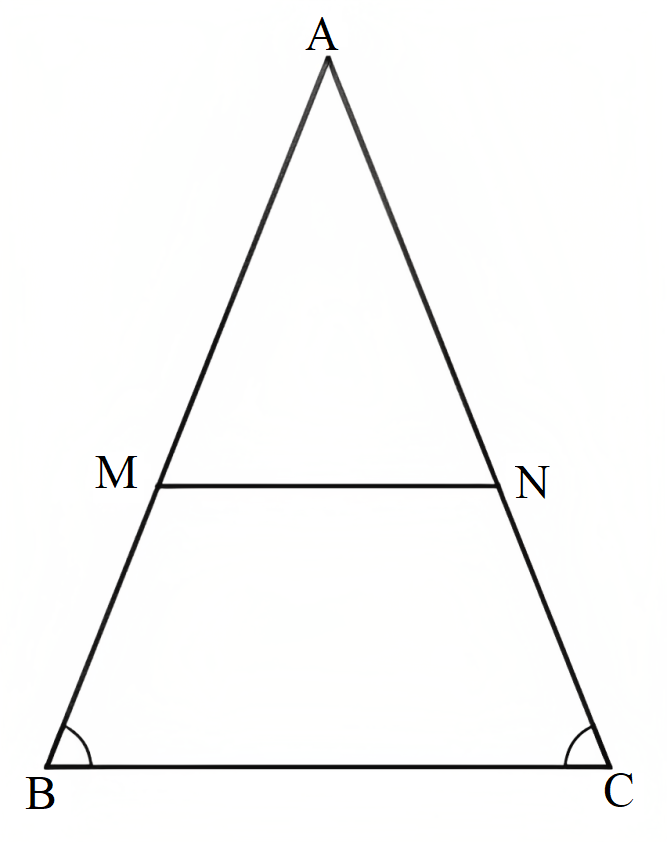 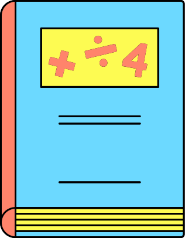 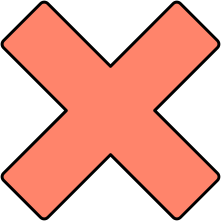 VÍ DỤ 4
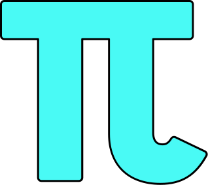 Giải
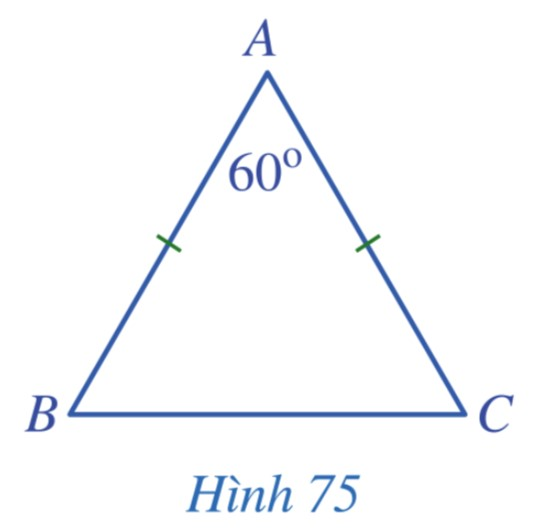 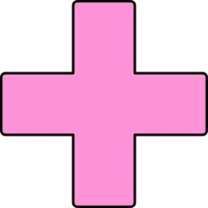 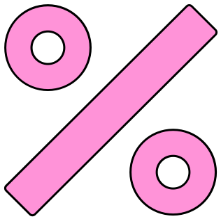 Chú ý
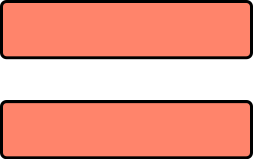 Tam giác có ba cạnh bằng nhau là tam giác đều.
Tam giác cân có một góc bằng 60o là tam giác đều.
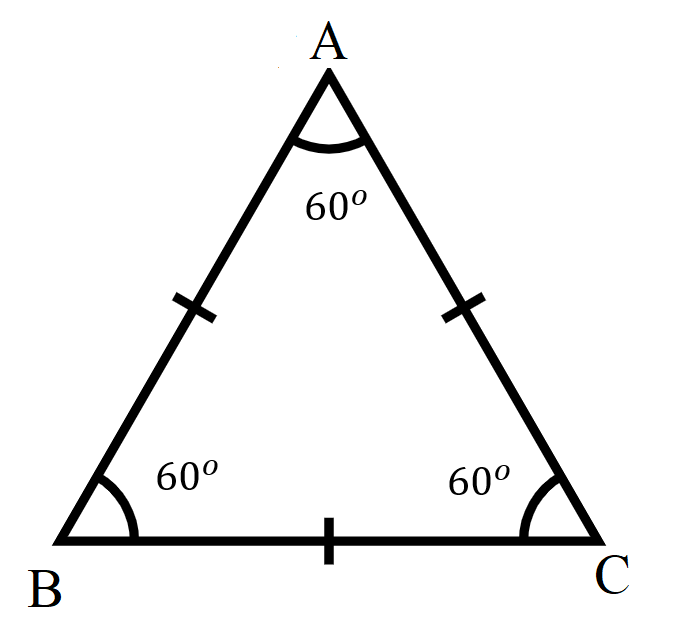 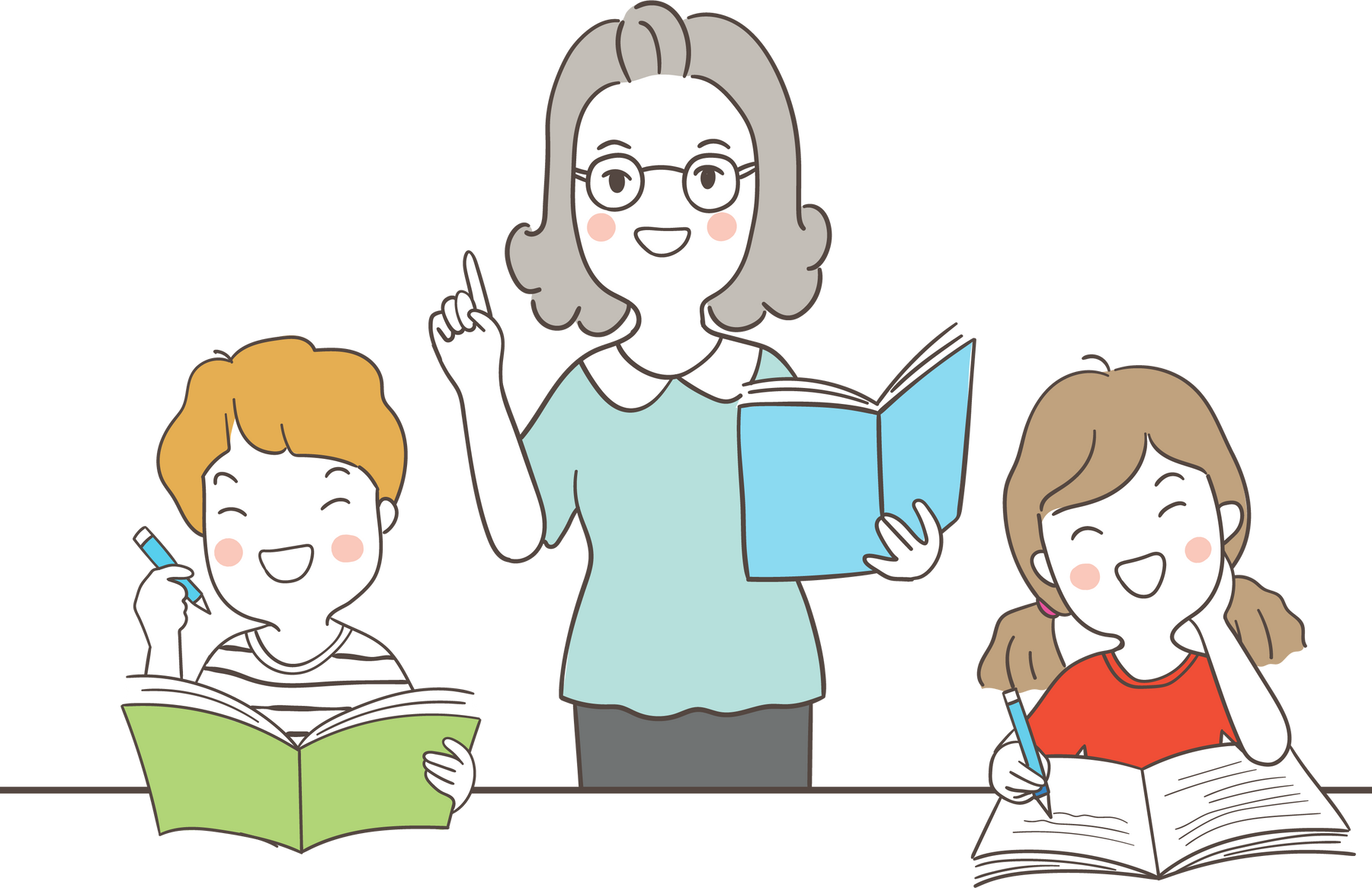 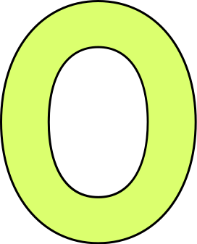 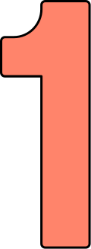 Dùng thước thẳng (có chia đơn vị) và compa vẽ tam giác cân ABC có cạnh đáy BC = 4cm, cạnh bên AB = AC = 3cm.
HĐ 3:
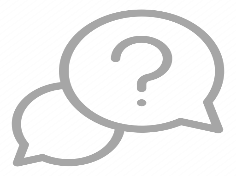 Giải
IV. VẼ TAM GIÁC CÂN
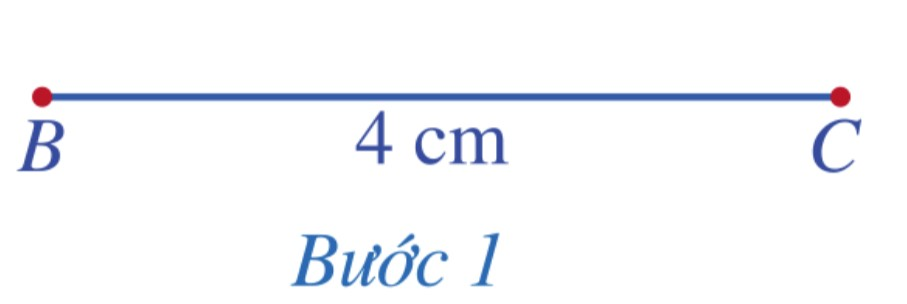 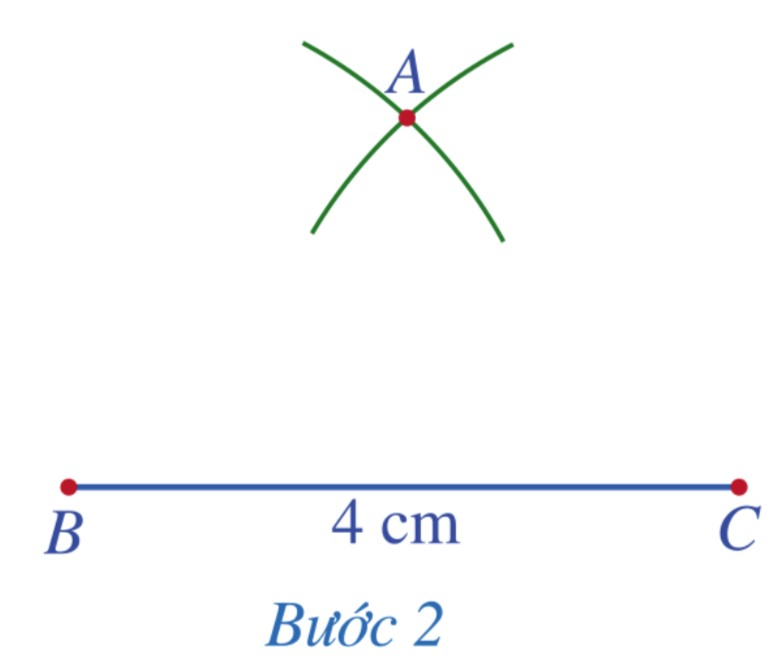 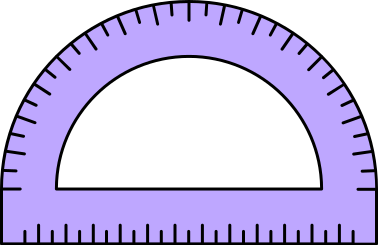 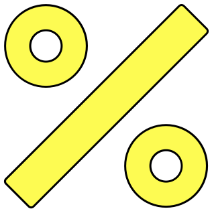 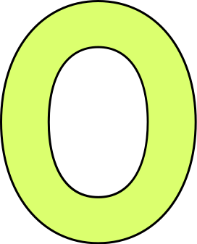 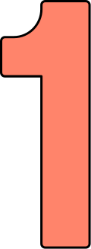 Dùng thước thẳng (có chia đơn vị) và compa vẽ tam giác cân ABC có cạnh đáy BC = 4cm, cạnh bên AB = AC = 3cm.
HĐ 3:
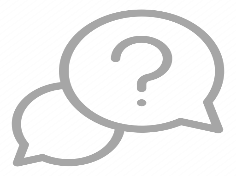 Giải
IV. VẼ TAM GIÁC CÂN
Bước 3: Vẽ các đoạn thẳng AB, AC. Ta nhận được tam giác ABC.
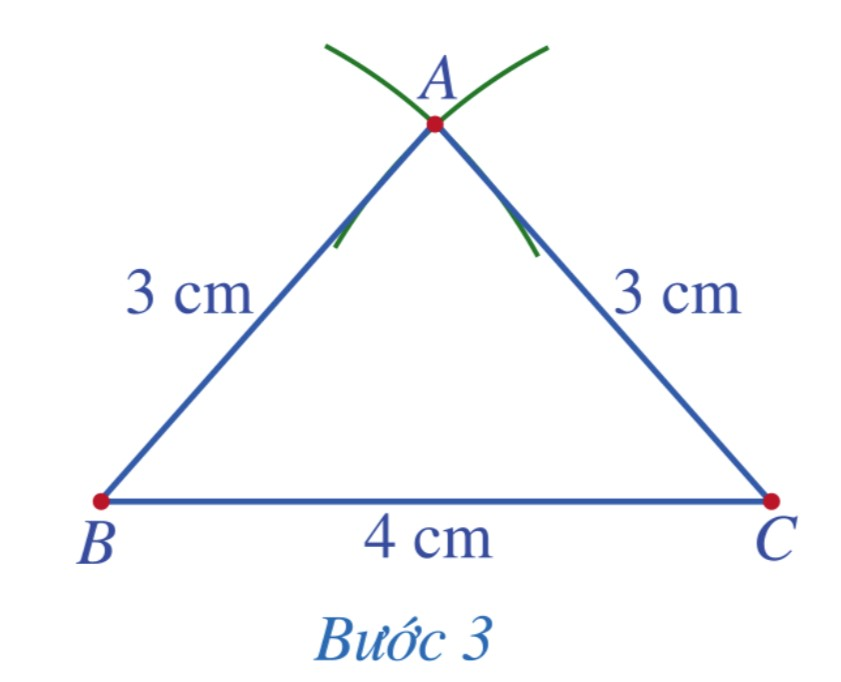 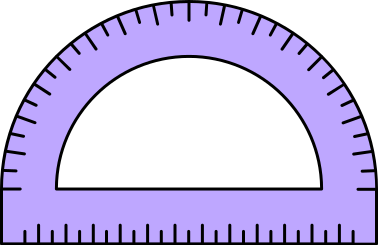 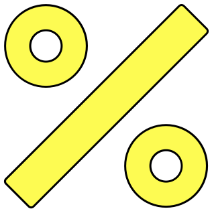 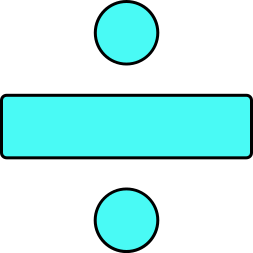 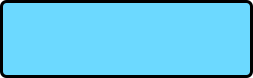 LUYỆN TẬP
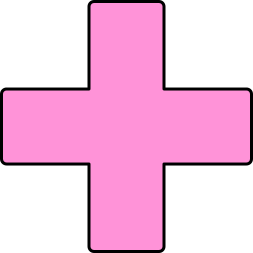 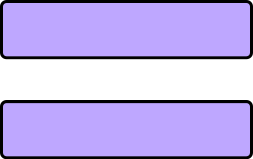 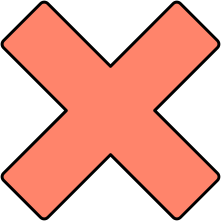 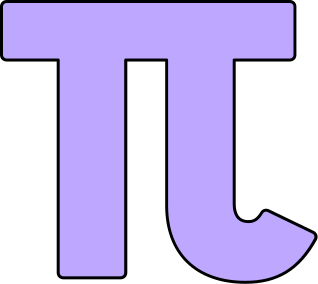 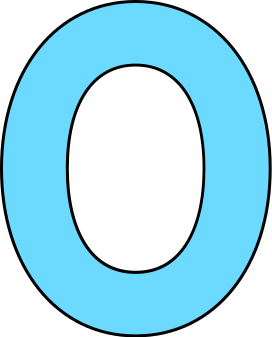 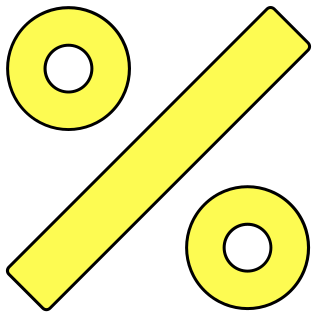 BÀI TẬP TRẮC NGHIỆM
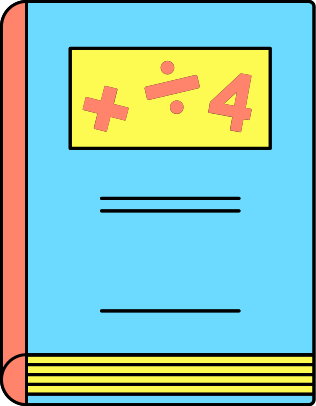 Câu 1: Chọn câu sai:
A. Tam giác đều có ba góc bằng nhau và bằng 60°
B. Tam giác đều có ba cạnh bằng nhau.
C. Tam giác cân là tam giác đều.
D. Tam giác đều là tam giác cân.
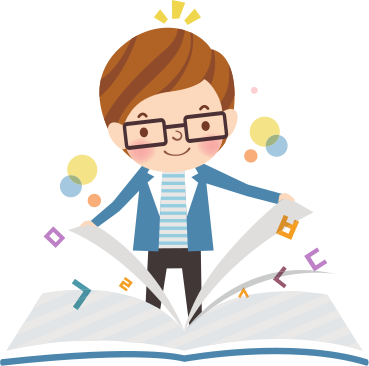 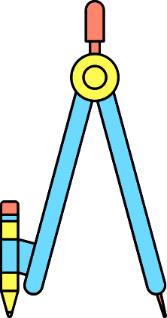 BÀI TẬP TRẮC NGHIỆM
Câu 2: Hai góc nhọn của tam giác vuông cân bằng
A. 30°				B. 45°
C. 60°				D. 90°
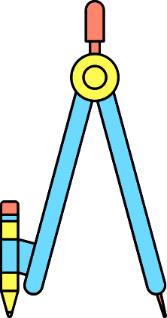 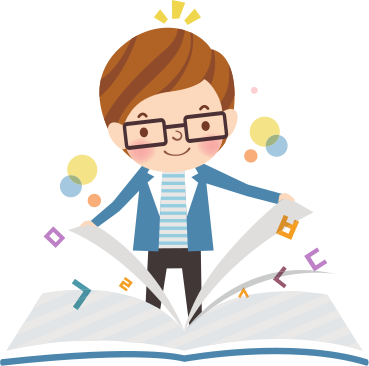 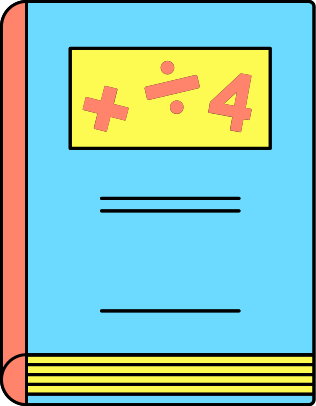 BÀI TẬP TRẮC NGHIỆM
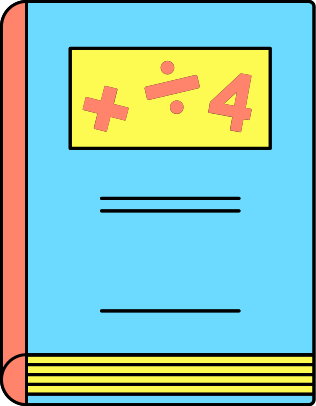 Câu 3: Cho tam giác ABC cân tại A. Chọn phát biểu sai:
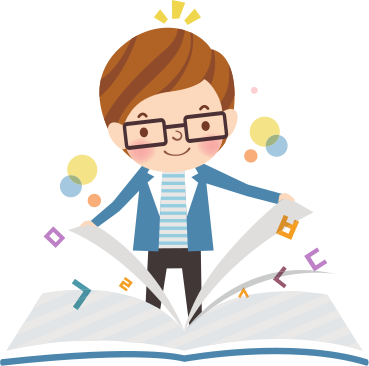 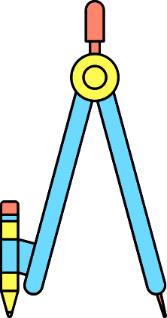 BÀI TẬP TRẮC NGHIỆM
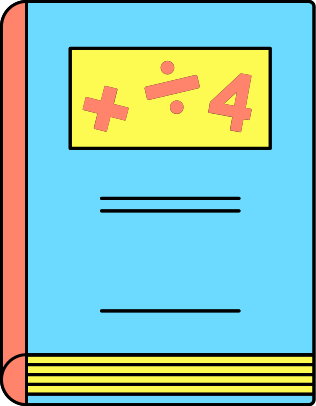 Câu 4: Một tam giác cân có góc ở đỉnh là 64° thì số đo góc đáy bằng?
A. 54°			B. 58°
C. 72°			D. 90°
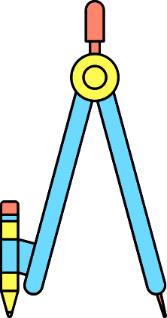 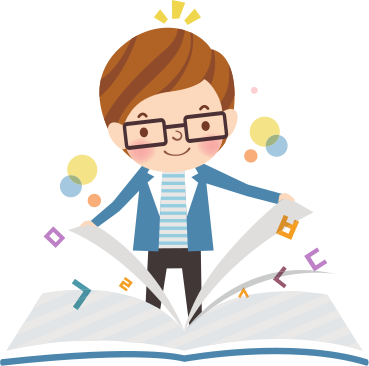 BÀI TẬP TRẮC NGHIỆM
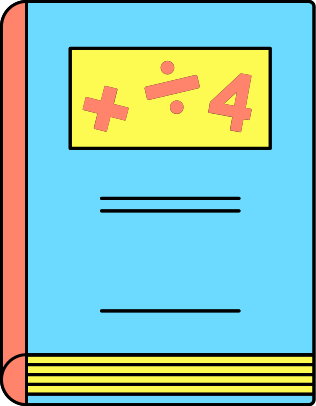 Câu 5: Một tam giác cân có góc ở đáy bằng 70° thì góc ở đỉnh bằng bao nhiêu?
A. 64°					B. 53°
C. 70°					D. 40°
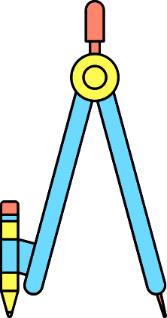 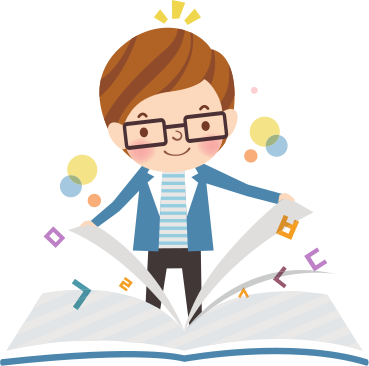 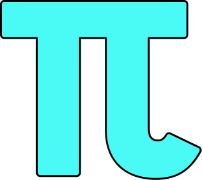 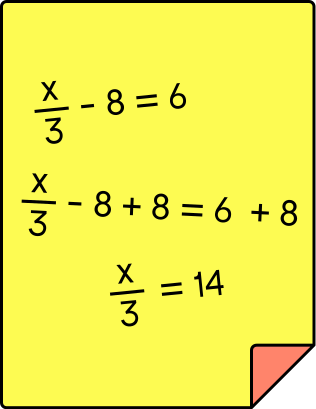 Bài 1: (SGK – trang 96)
Giải
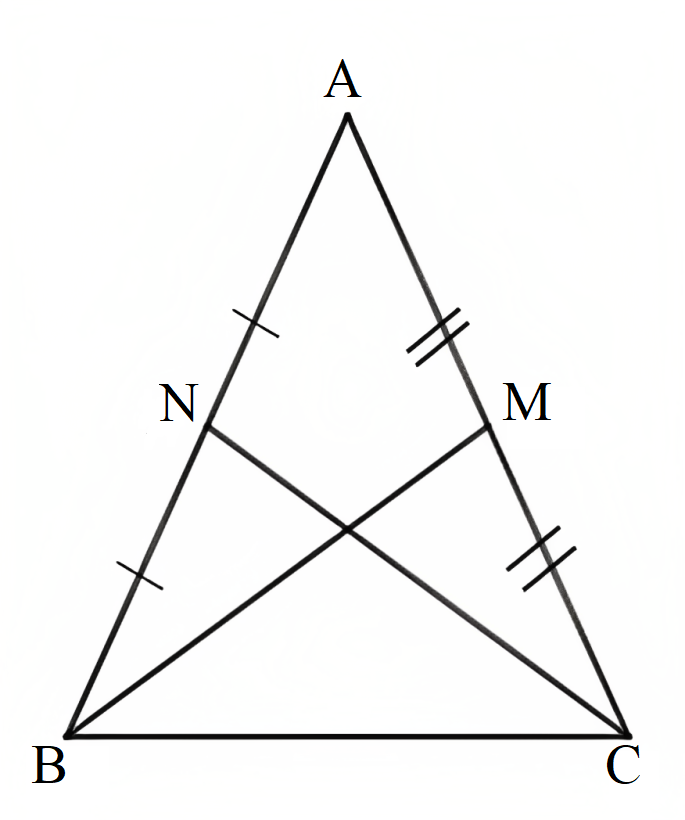 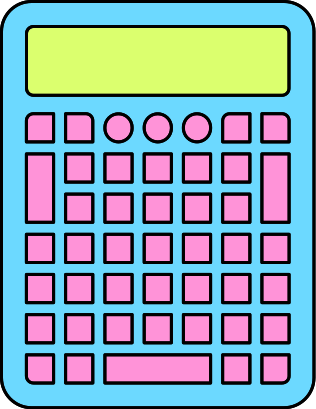 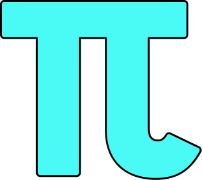 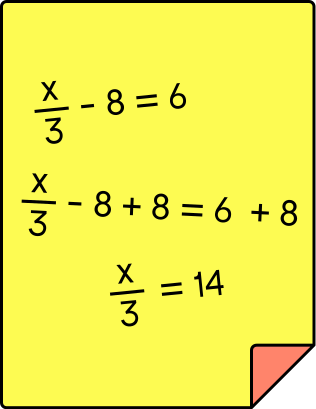 Bài 1: (SGK – trang 96)
Giải
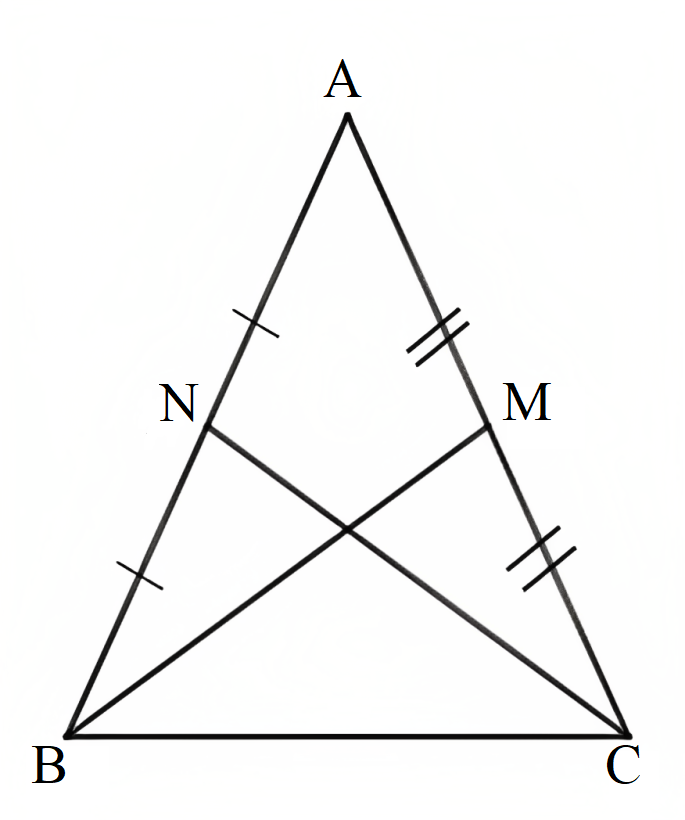 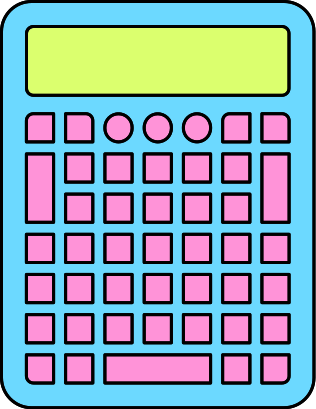 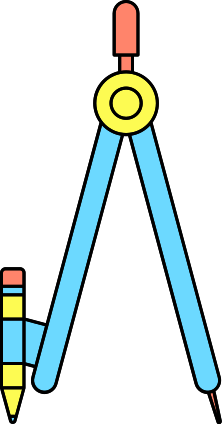 Bài 2: (SGK – trang 96)
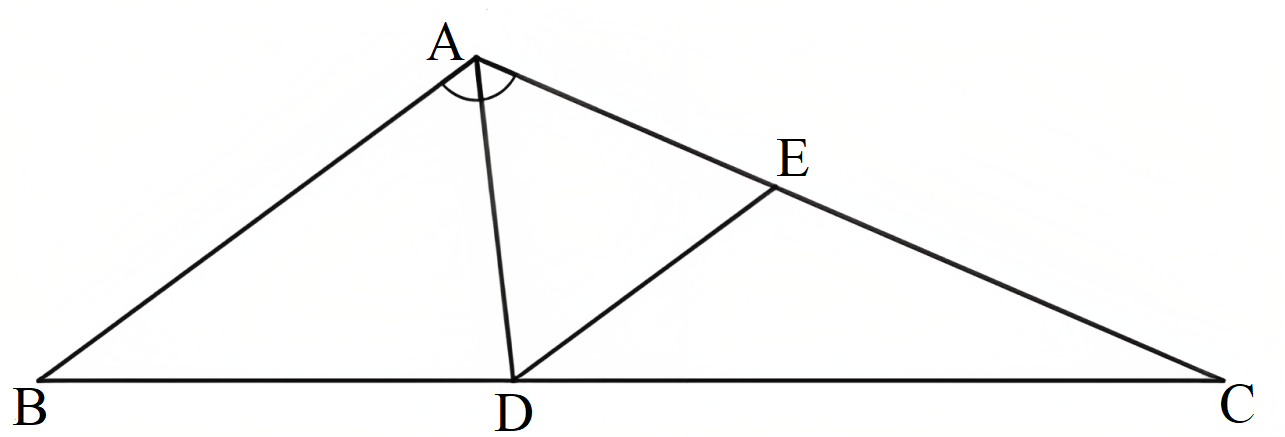 Giải
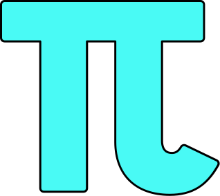 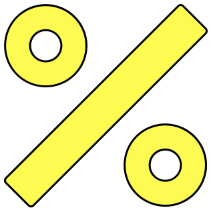 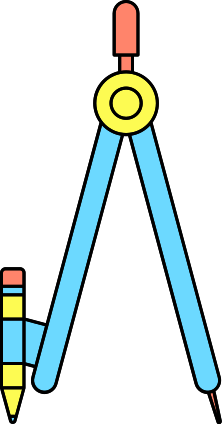 Bài 2: (SGK – trang 96)
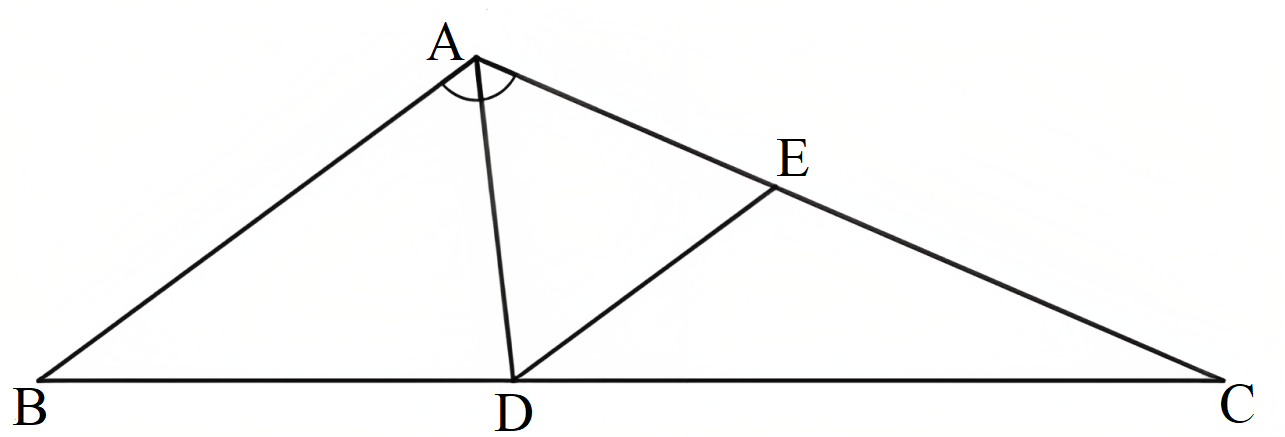 Giải
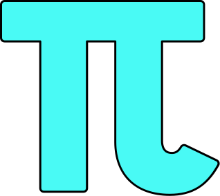 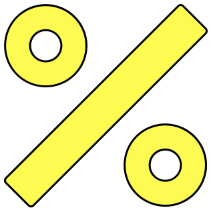 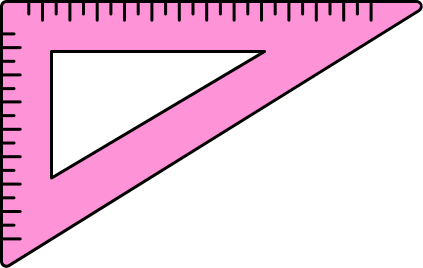 Bài 3: (SGK – trang 96)
Giải
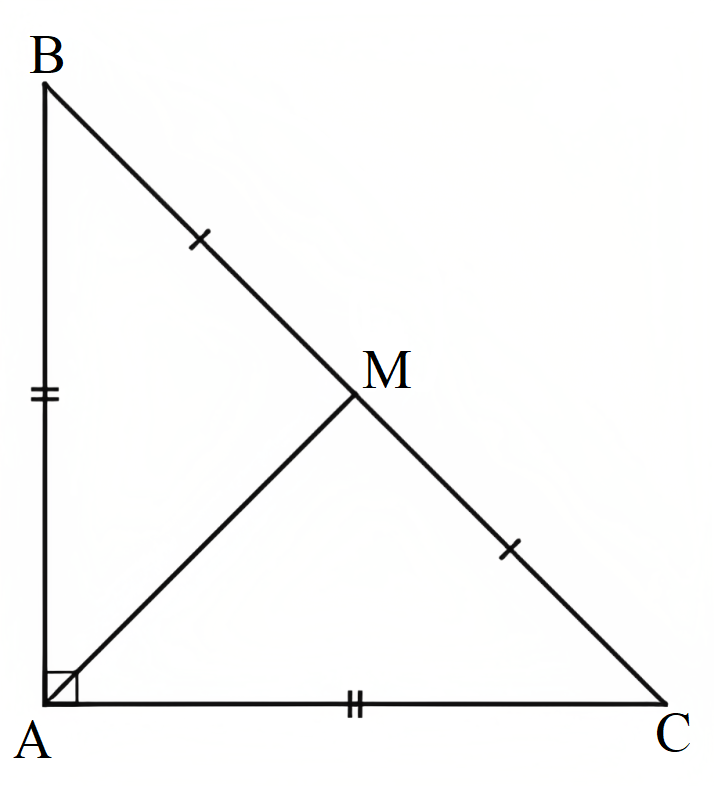 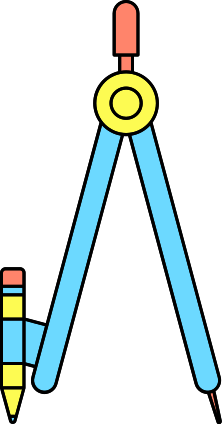 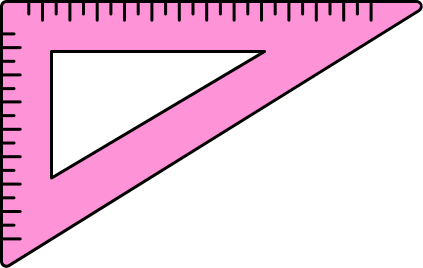 Giải
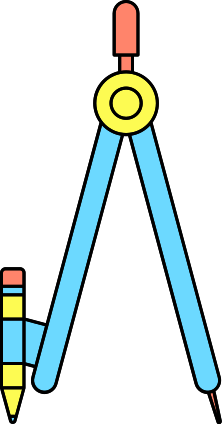 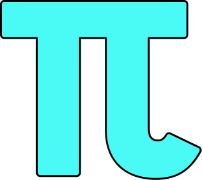 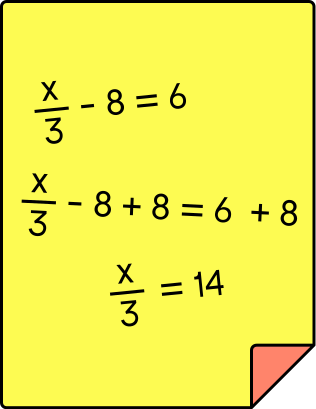 Bài 4: (SGK – trang 96)
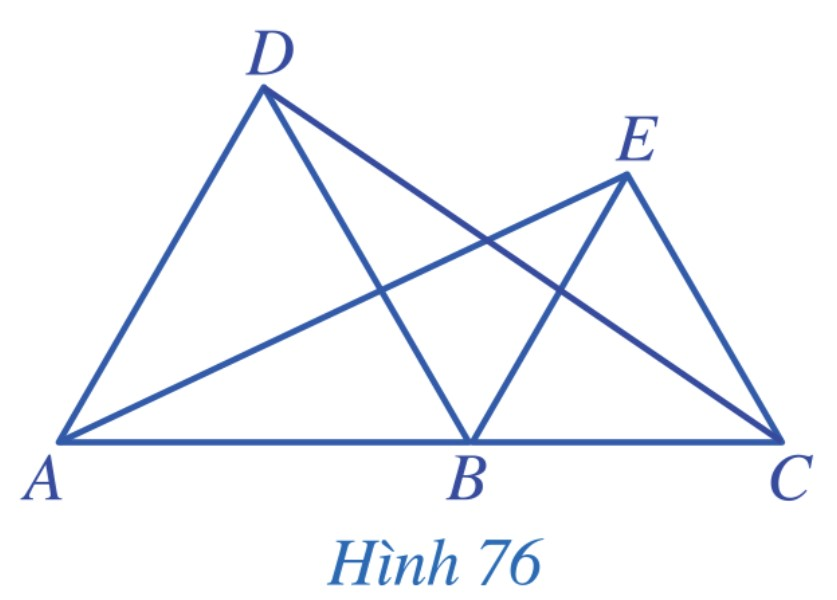 Giải
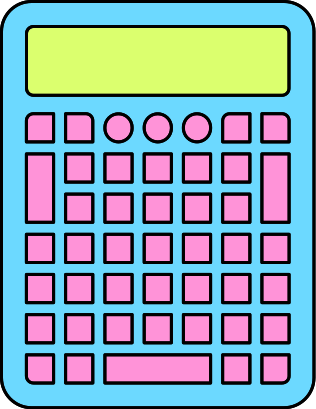 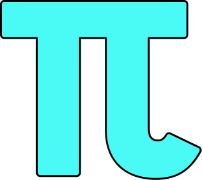 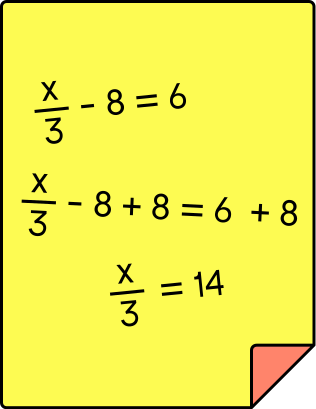 Giải
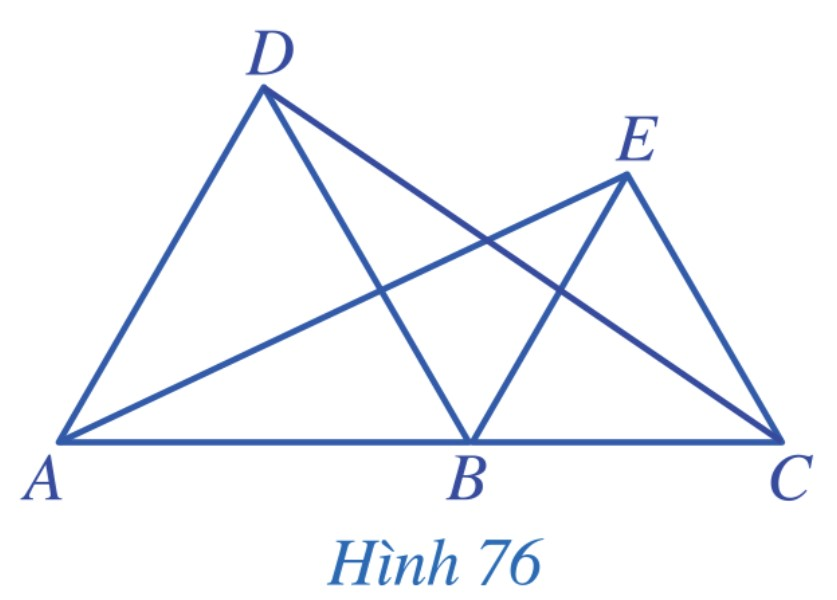 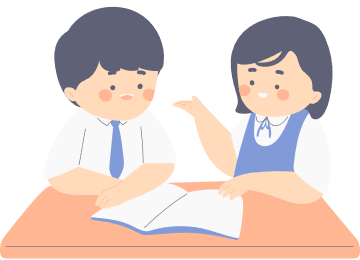 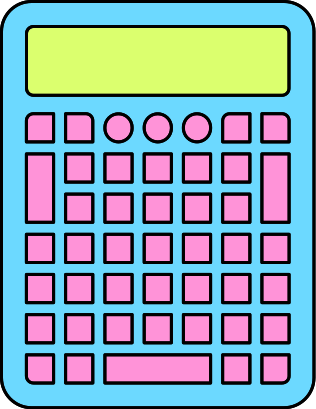 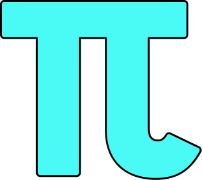 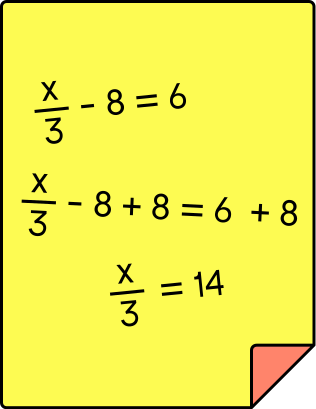 Giải
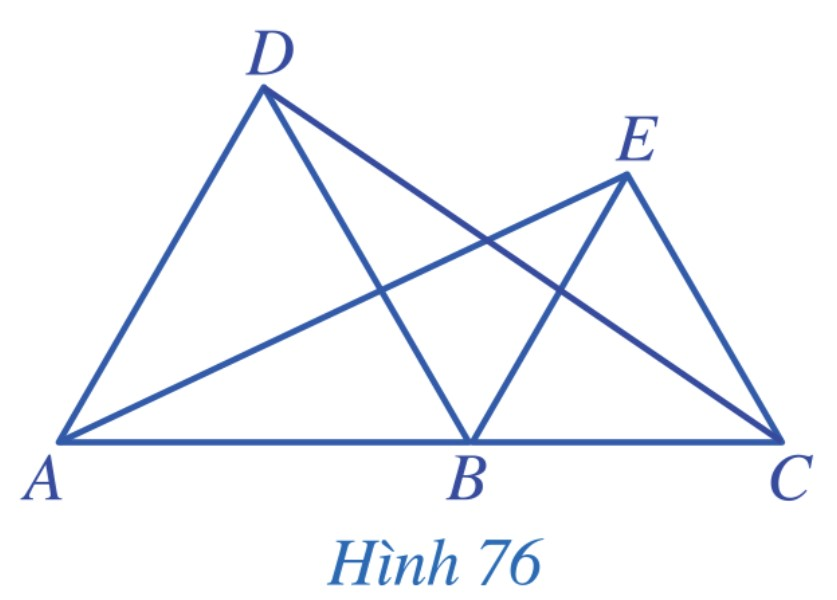 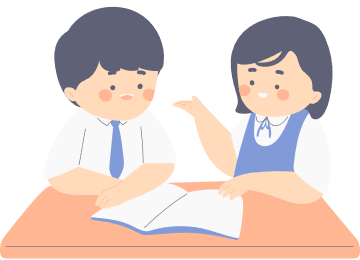 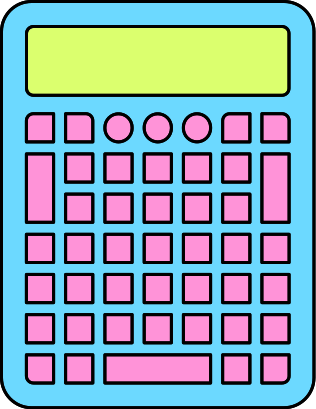 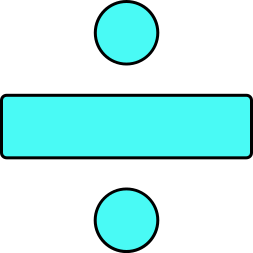 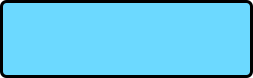 VẬN DỤNG
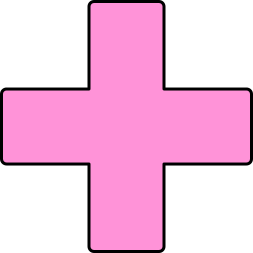 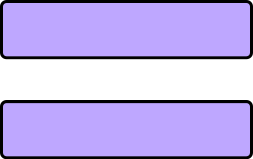 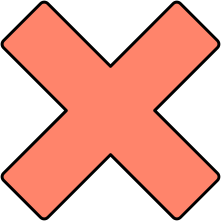 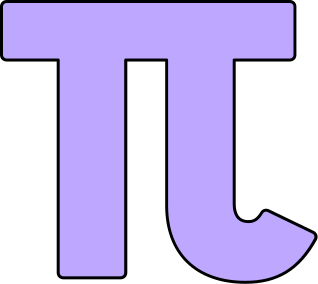 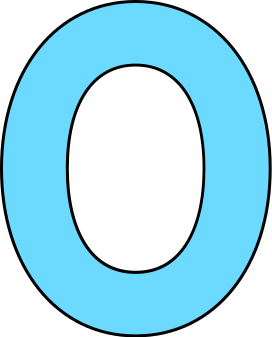 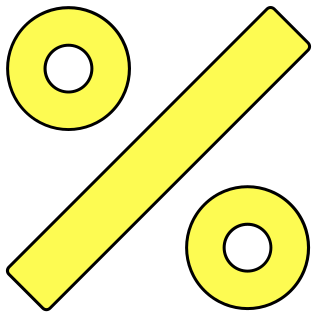 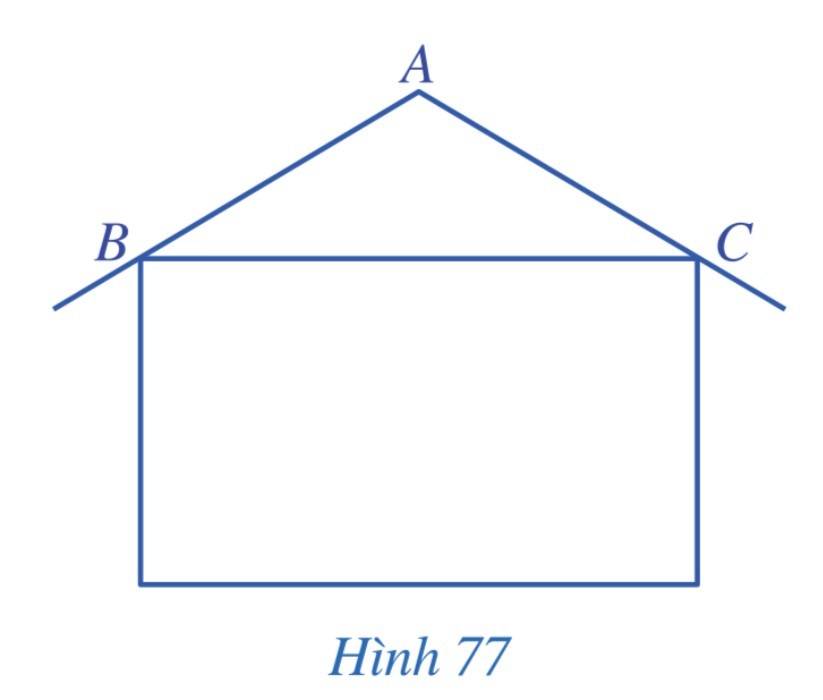 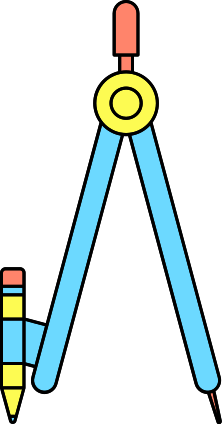 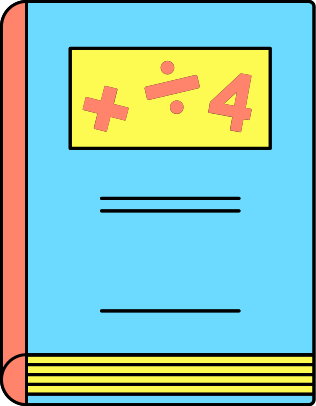 Giải
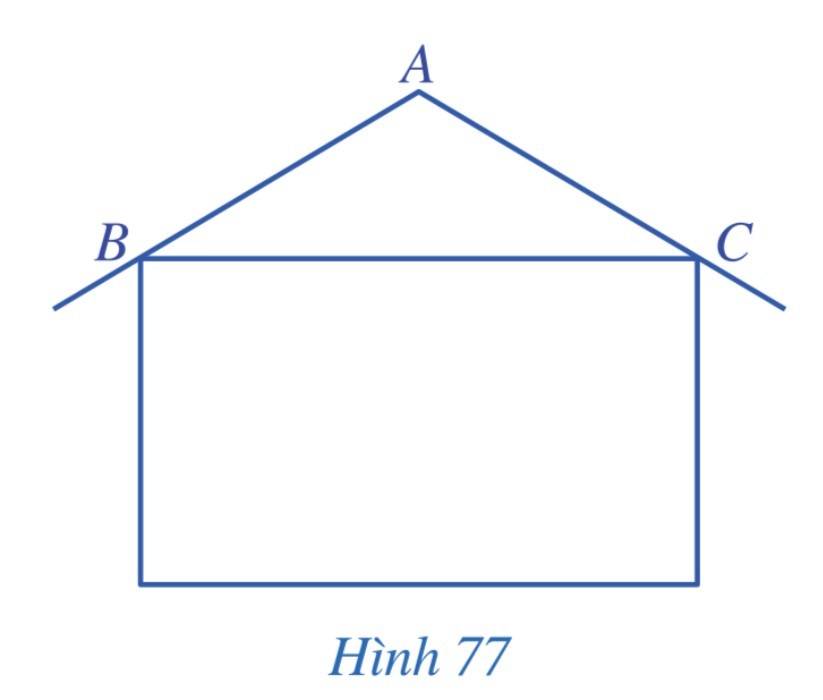 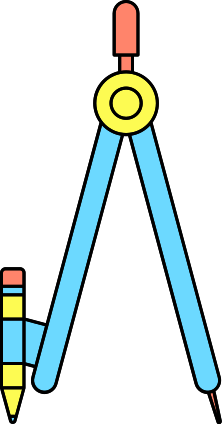 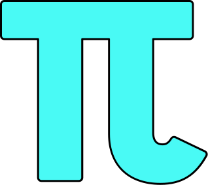 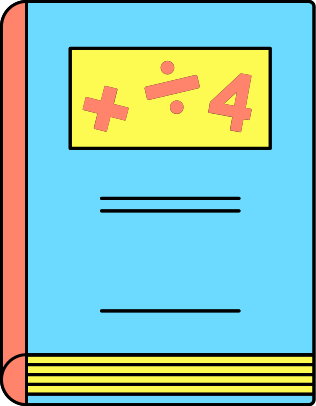 Giải
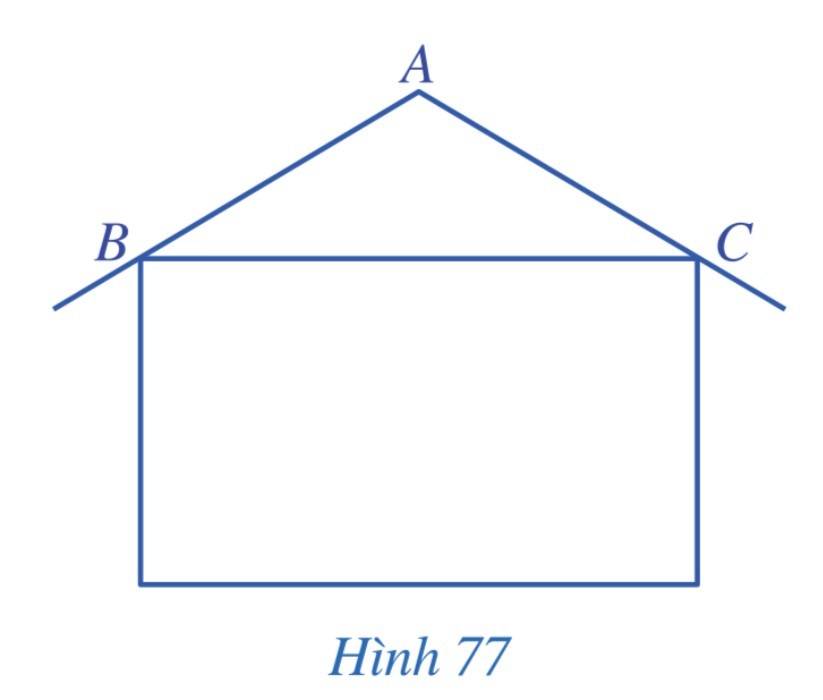 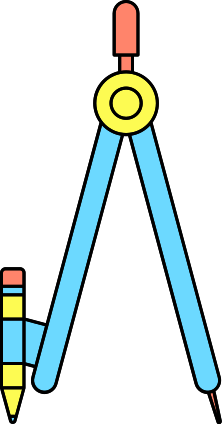 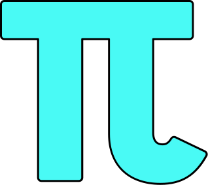 HƯỚNG DẪN VỀ NHÀ
* Hoàn thành các bài tập trong SBT.
* Chuẩn bị trước 
"Bài 8: Đường vuông góc và đường xiên".
* Ghi nhớ 
kiến thức trong bài.
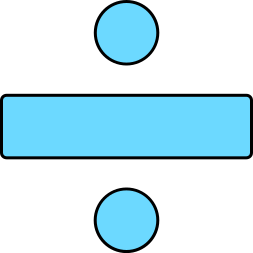 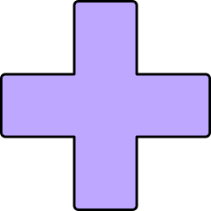 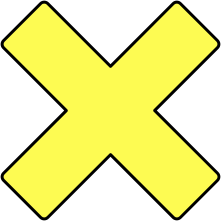 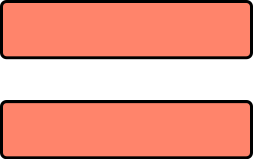 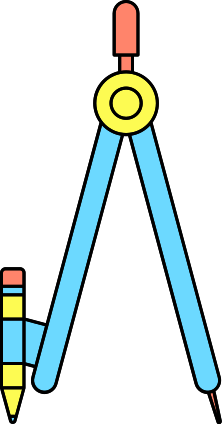 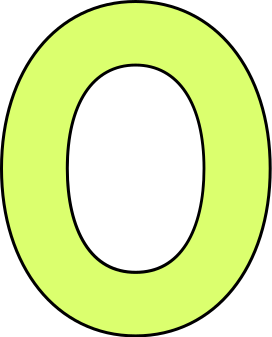 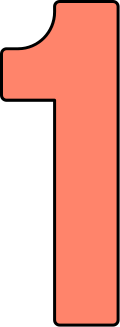 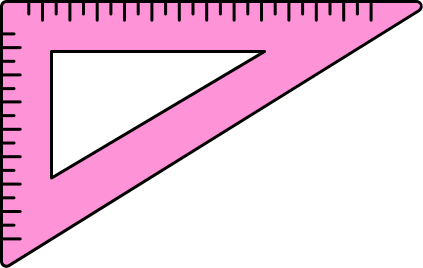 BÀI HỌC ĐÃ KẾT THÚC 
HẸN GẶP LẠI CÁC EM!
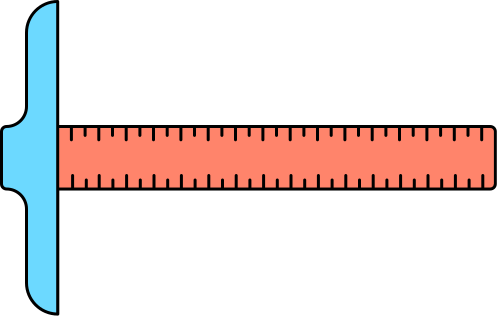 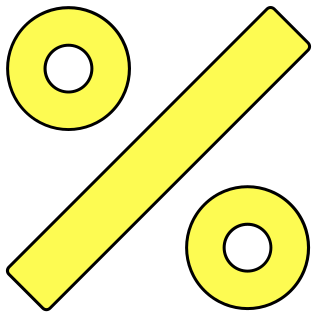 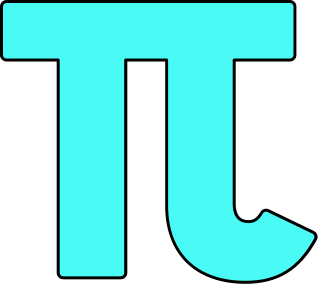 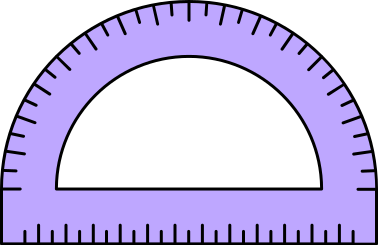